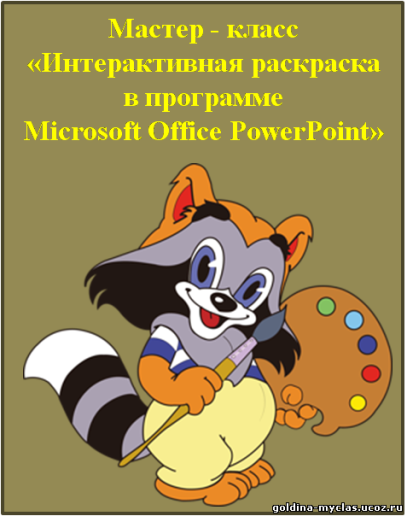 Тест-раскраска
«Отвечай-ка»
Русский язык
4 класс
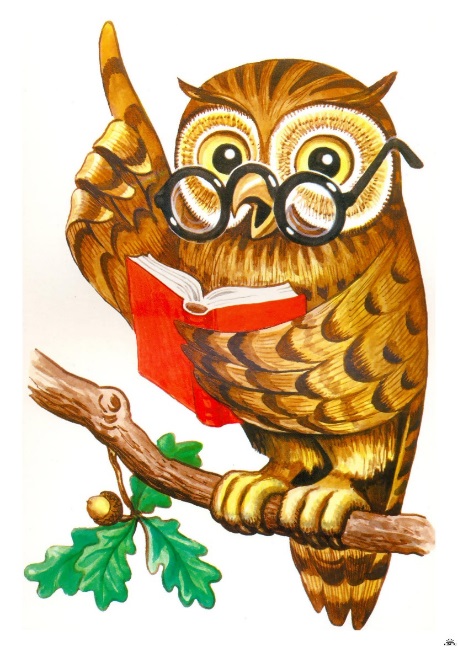 Автор: Полищук Татьяна Константиновна, учитель начальных классов, с.Семёновское, Иркутской области.
2014 г.
Дорогой друг!
Внимательной прочитай вопрос и выбери один из ответов.
Если ты всё сделаешь правильно, то картинка постепенно раскрасится.
Желаю удачи!
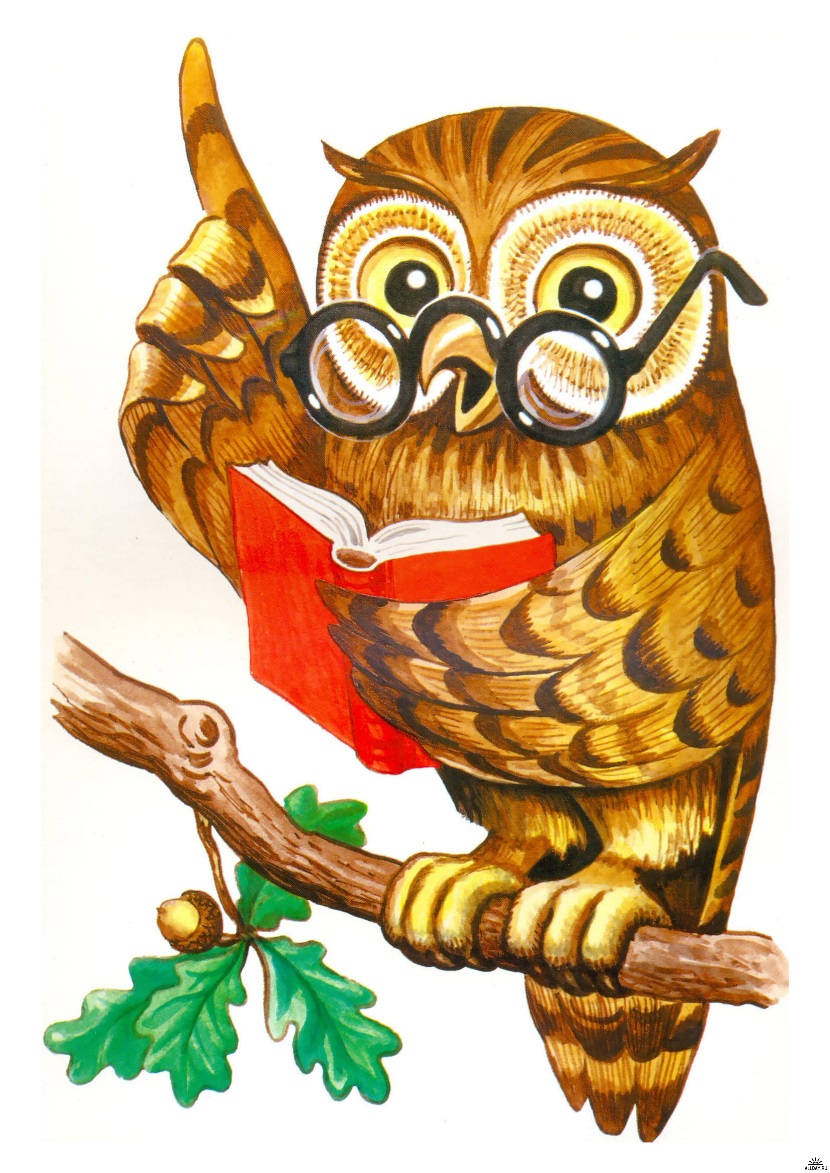 Найди слово без мягких согласных звуков:
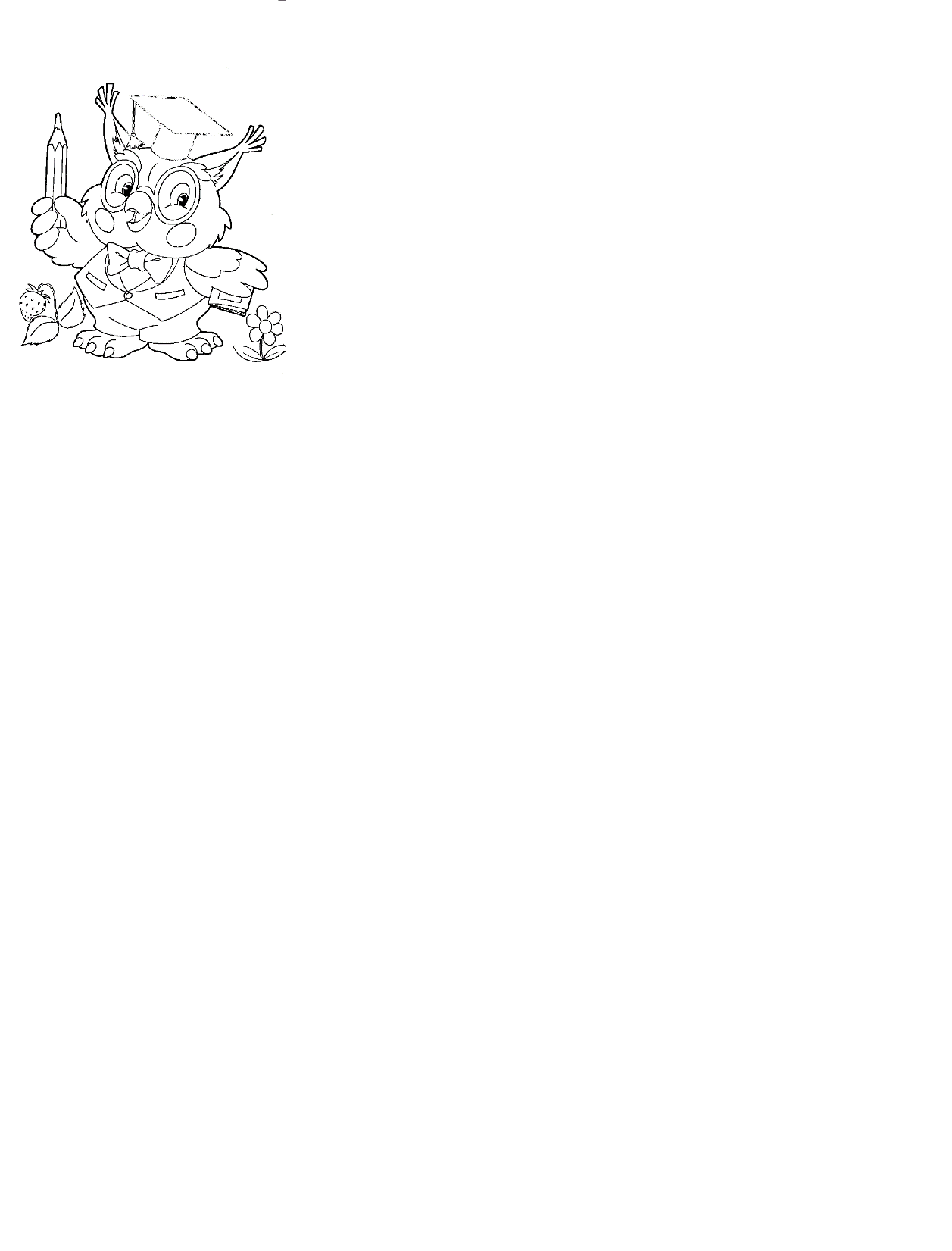 колесо
белить
облака
зелень
Укажи слово, в котором букв больше, чем звуков:
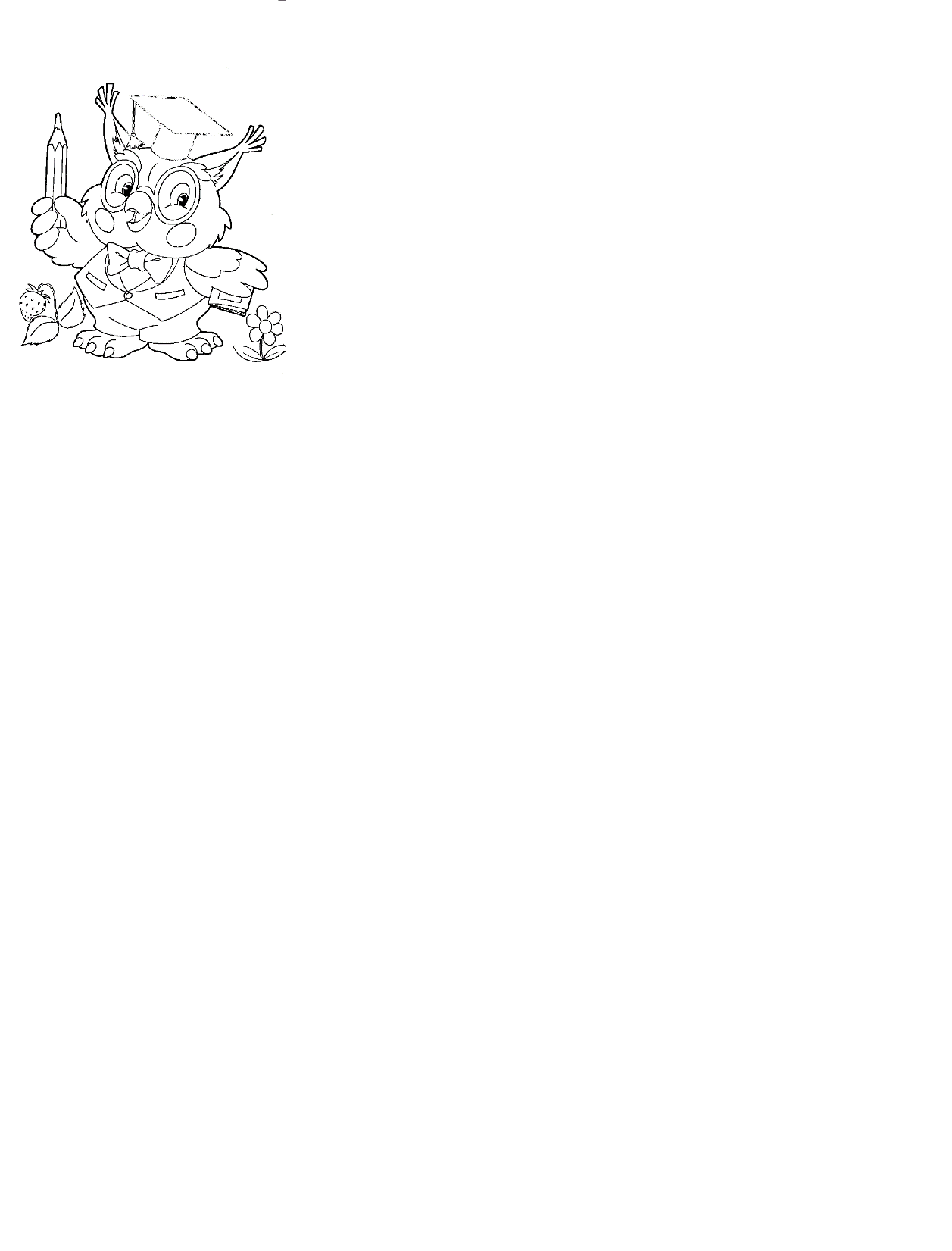 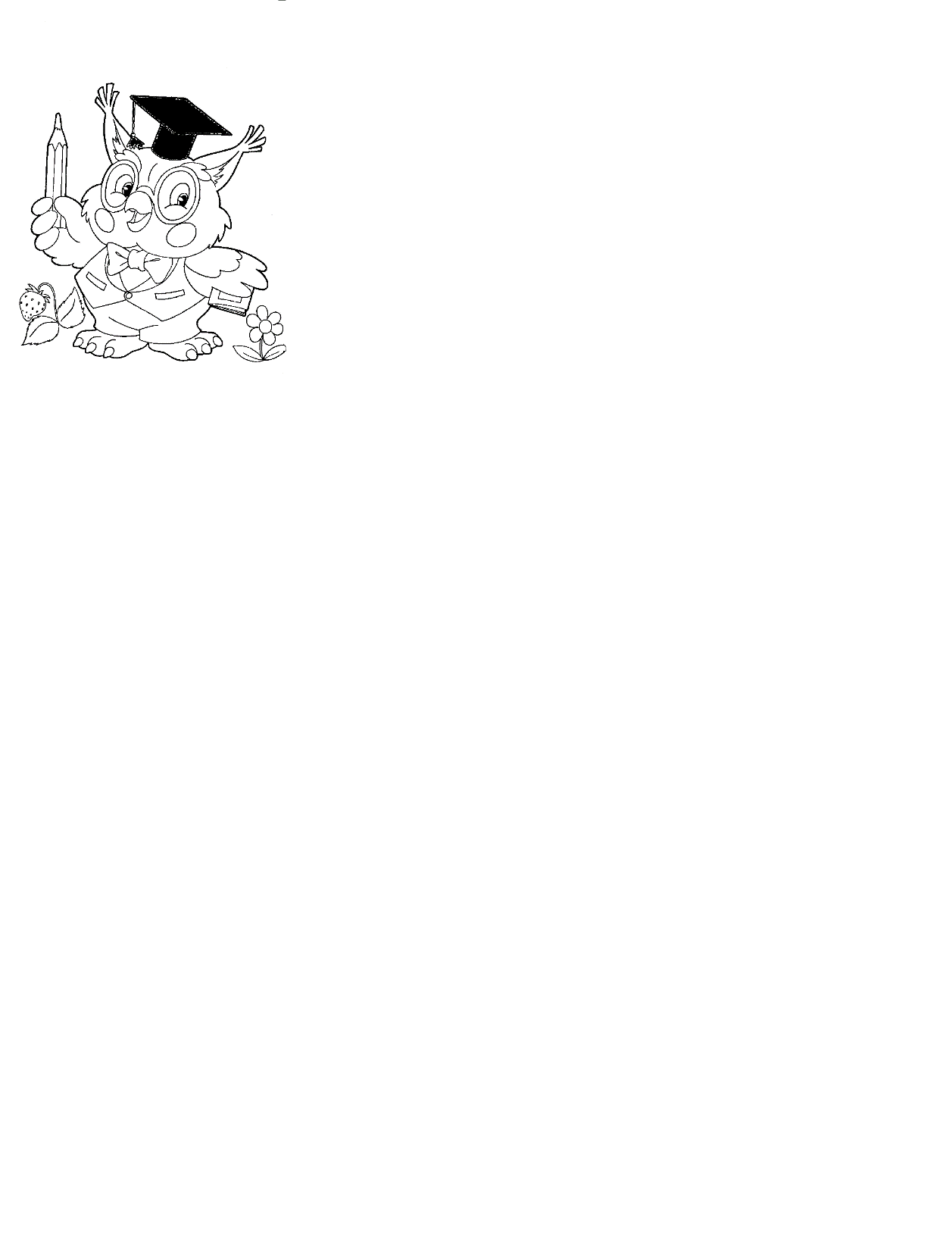 пеньки
огни
якорь
пенёк
Укажи в слове осиновый корень:
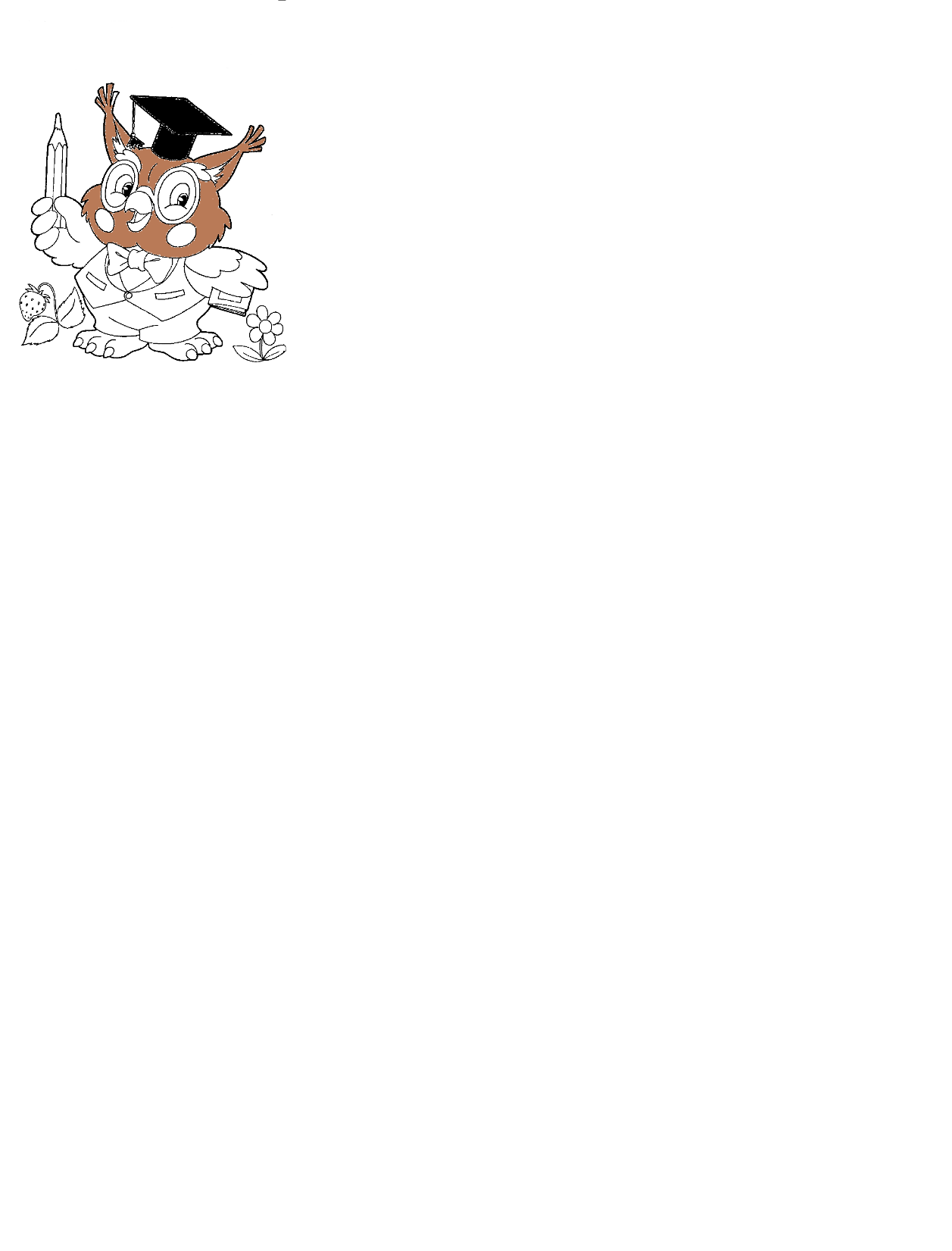 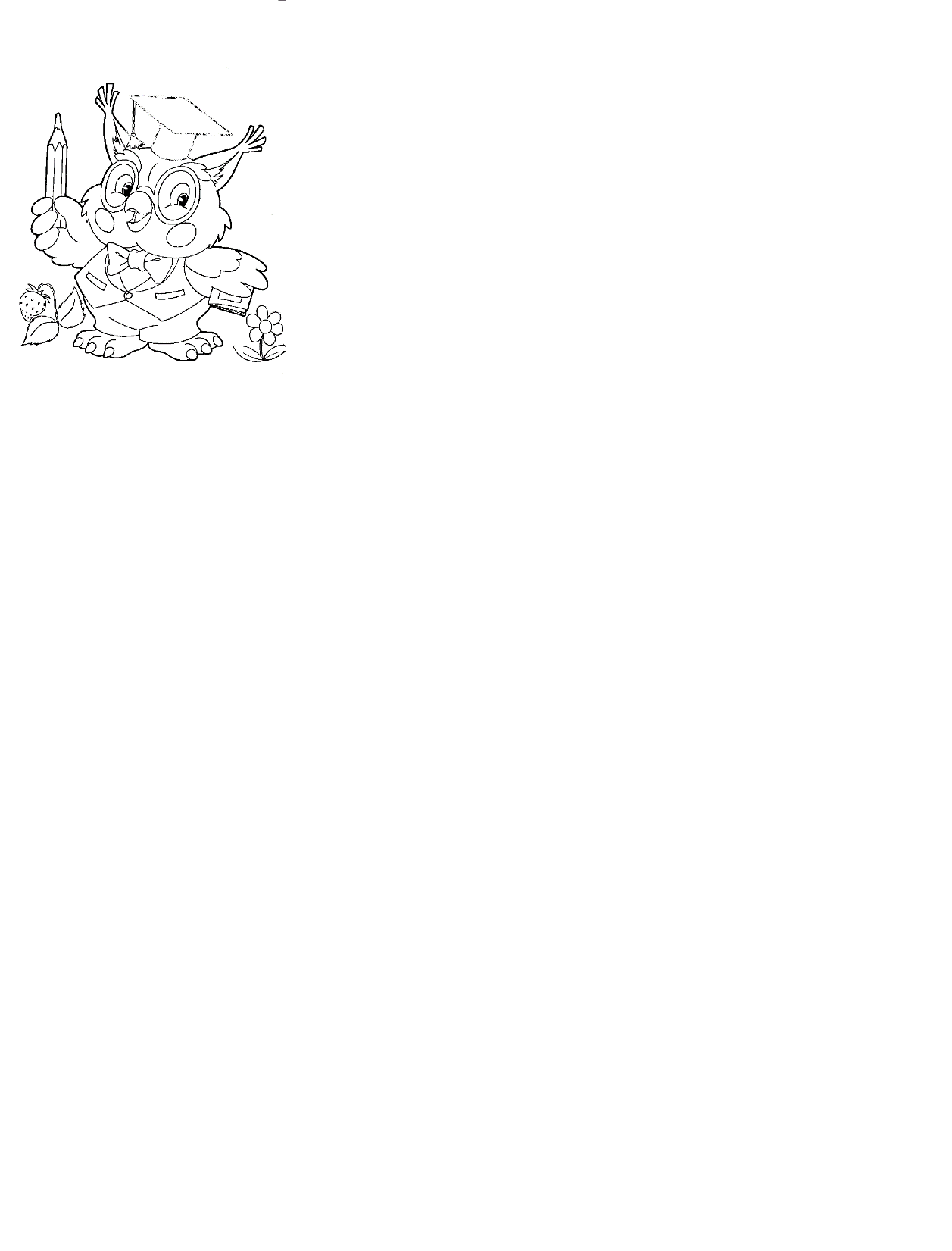 осинов
син
осин
ос
Укажи слово с разделительным -Ъ-:
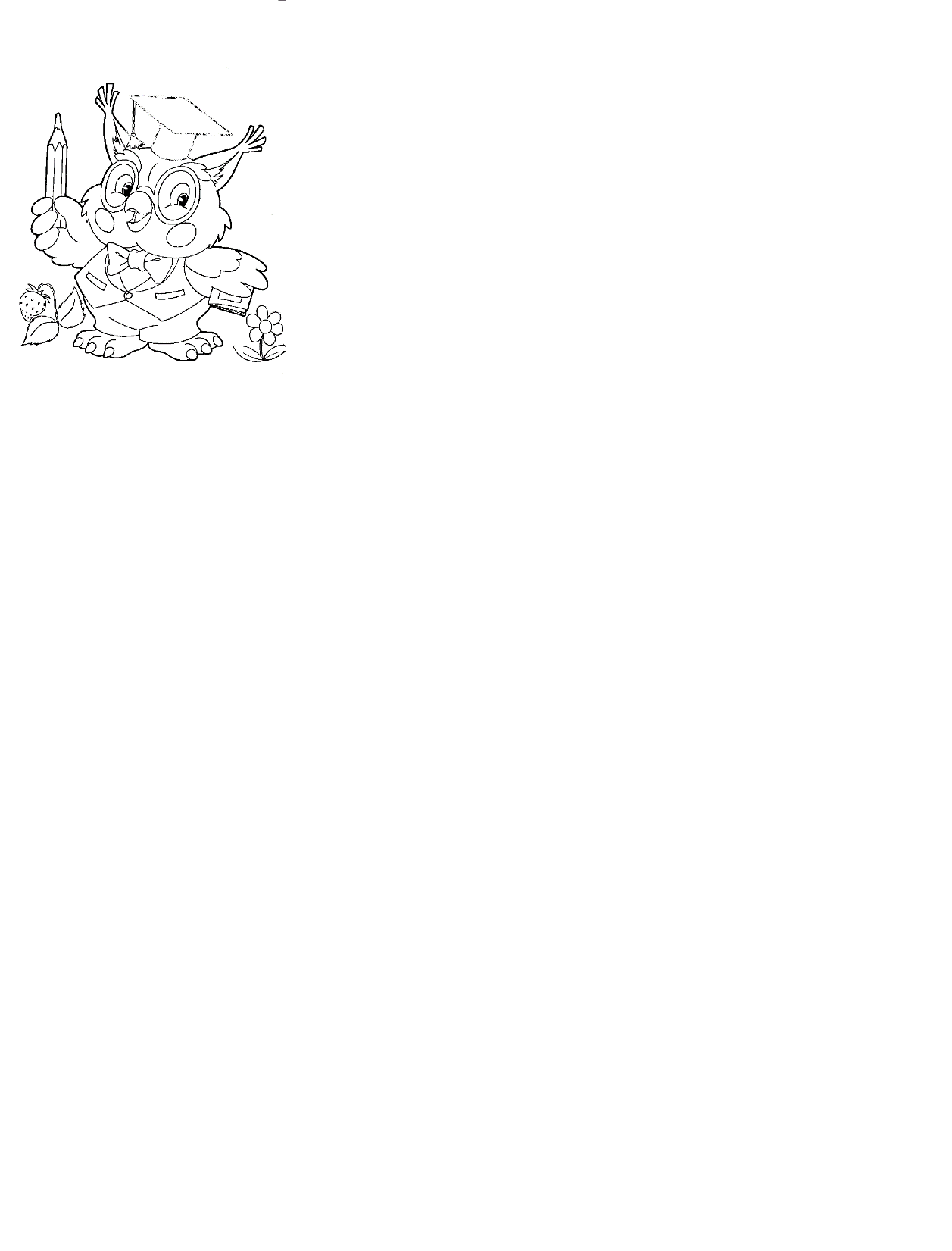 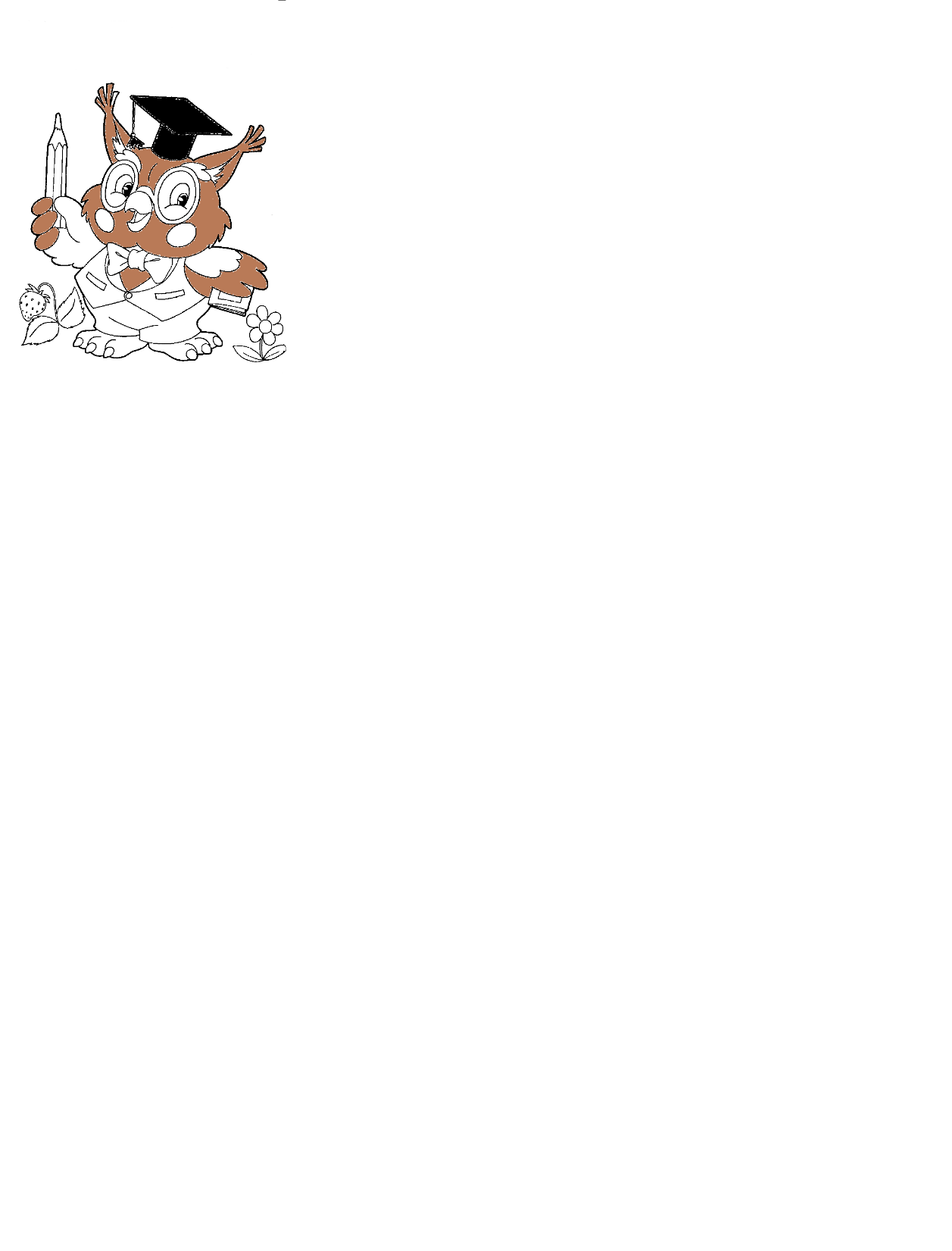 в*юга
ден*
л*ют
с*ёмка
Выбери «лишнее» по значению слово:
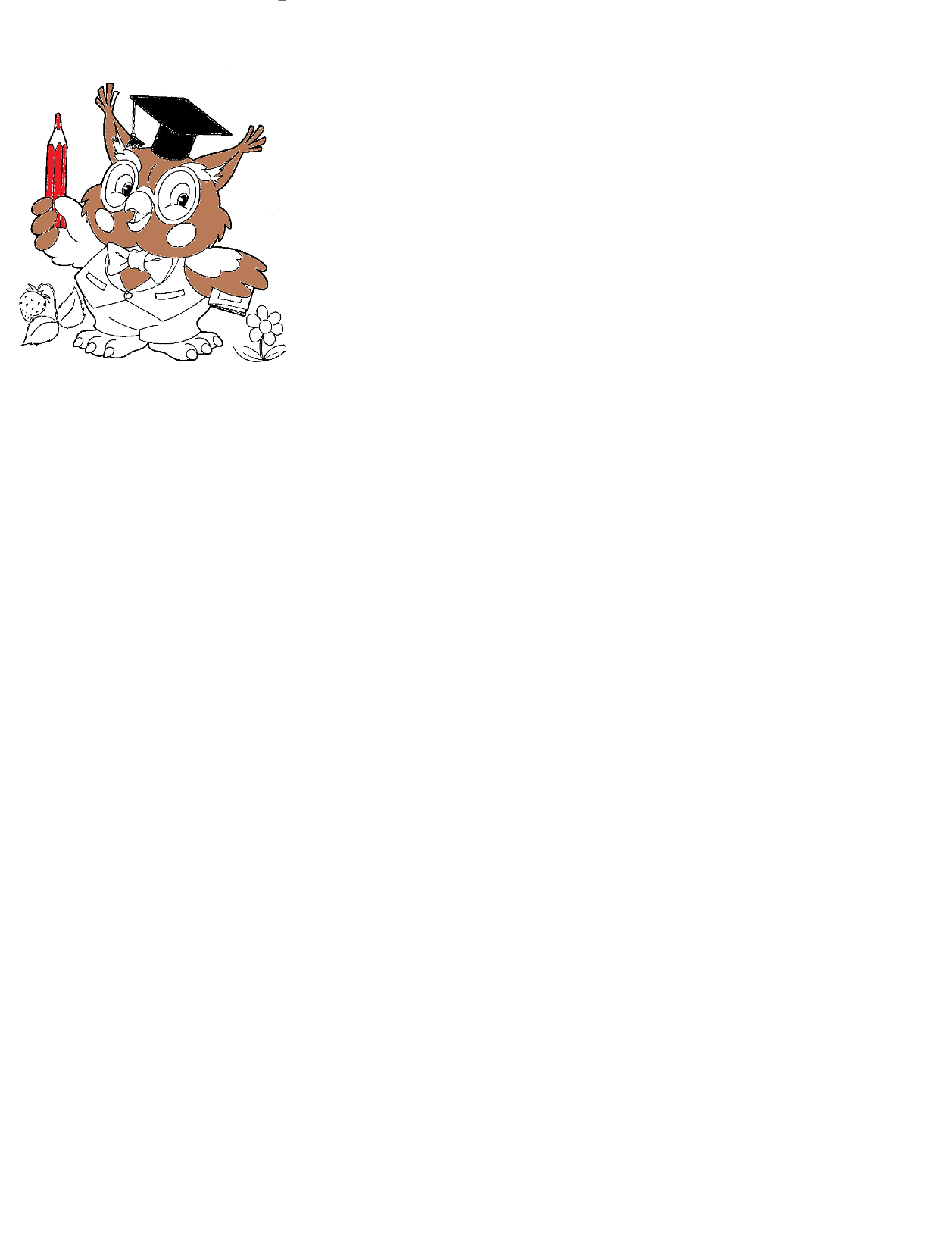 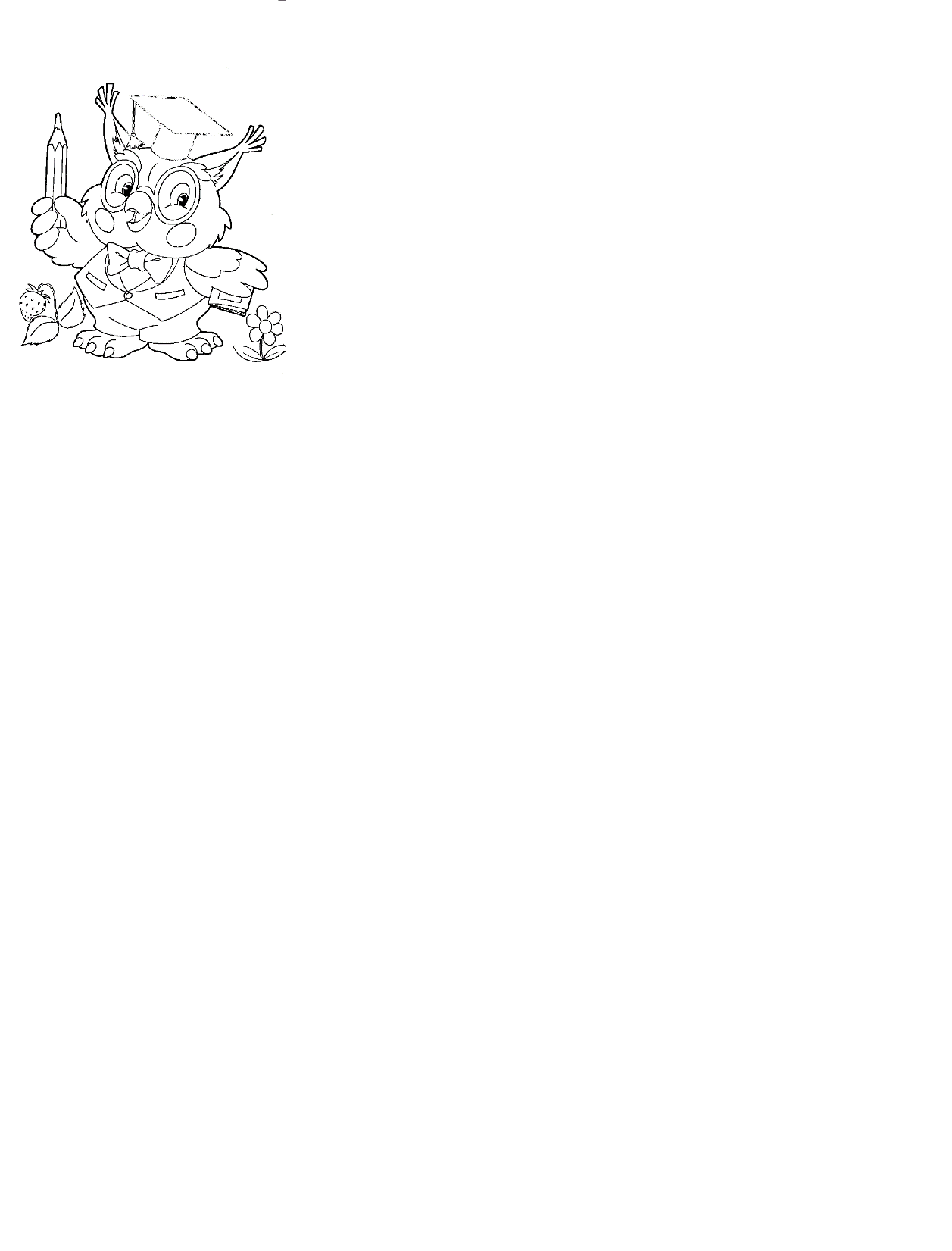 леска
лесной
лесовоз
лесничий
Выбери словосочетание с местоимением 1 лица в Р.п.:
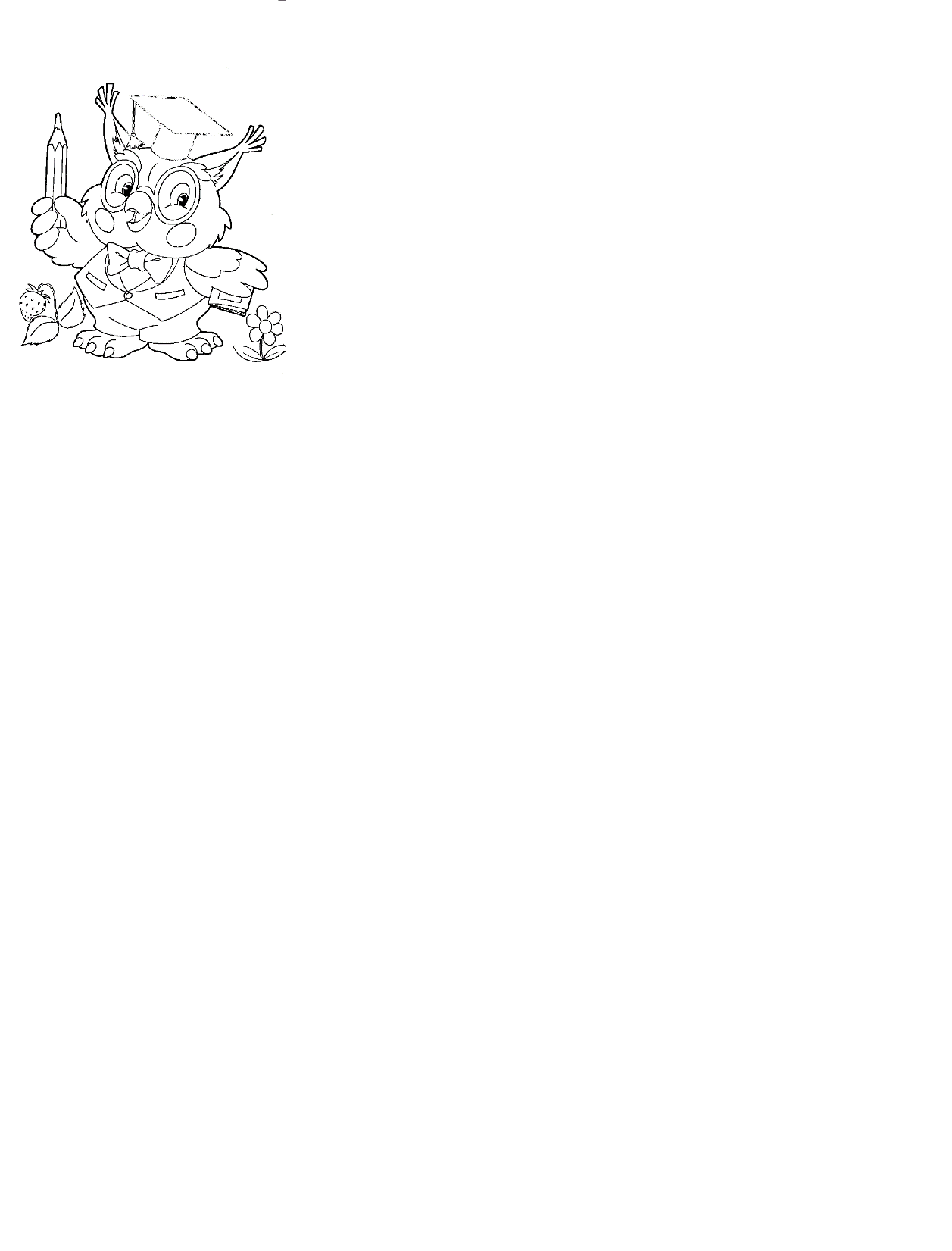 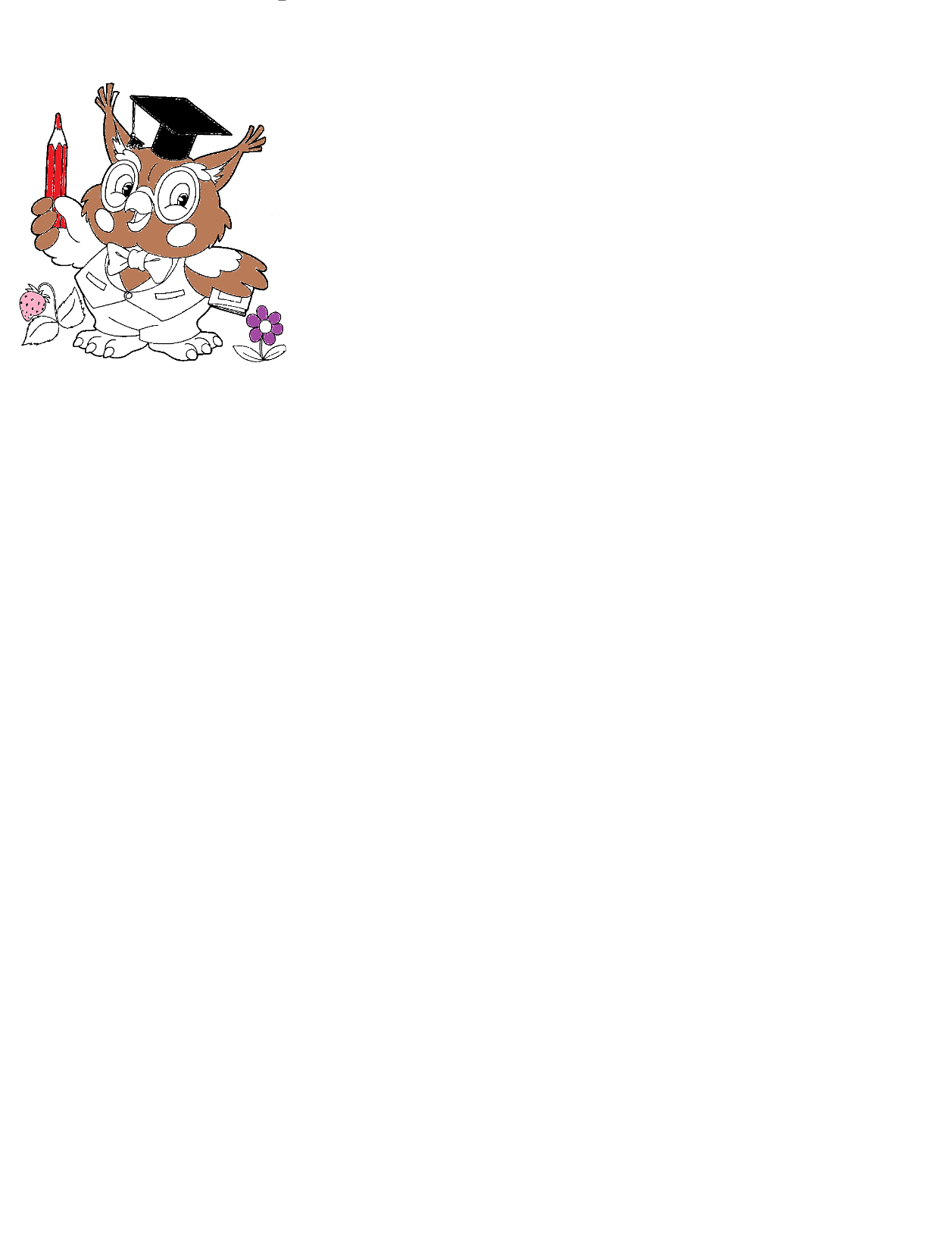 говорим с тобой
поручили нам
не было меня
сказал про него
Найди слово, в котором парную согласную в корне нужно проверять:
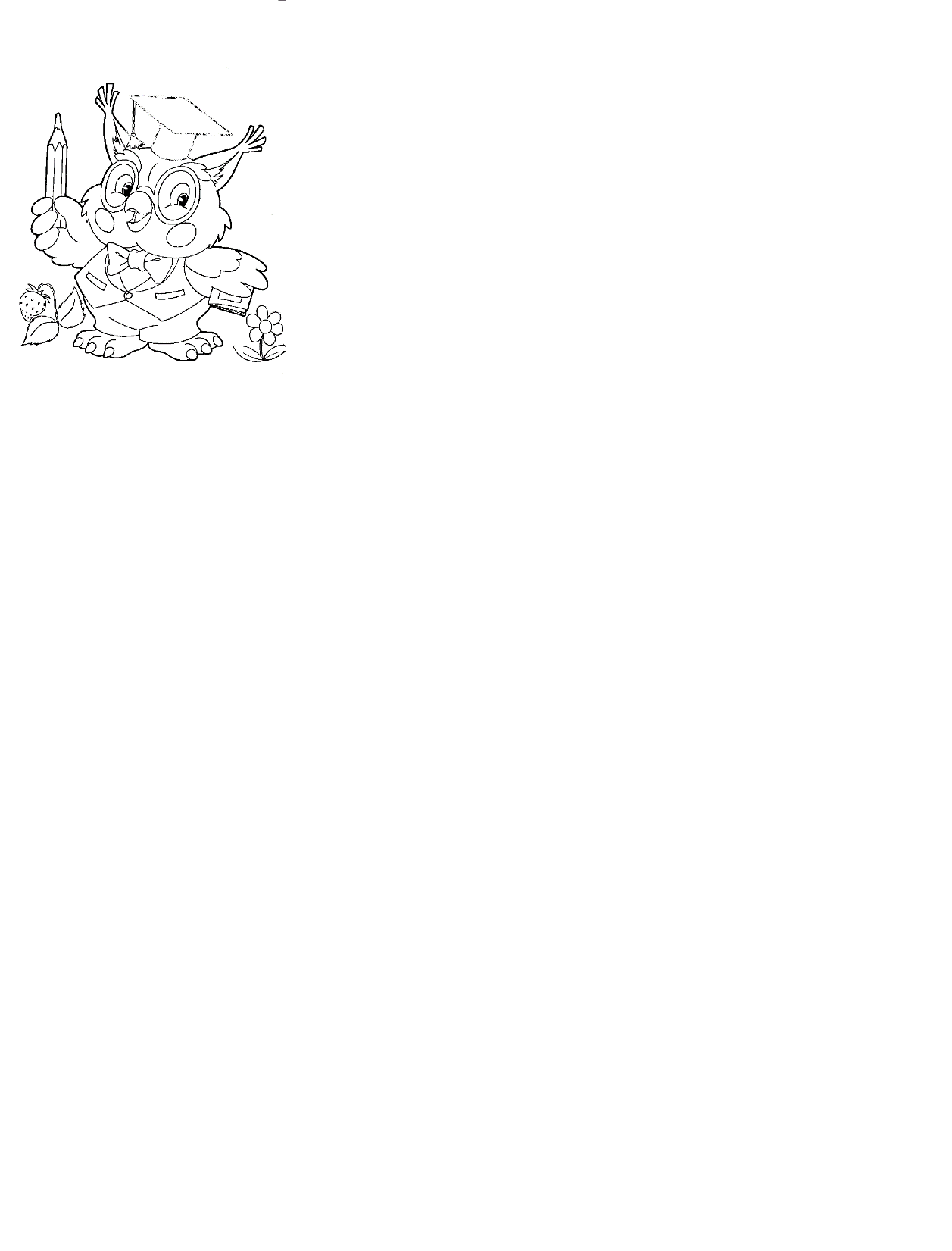 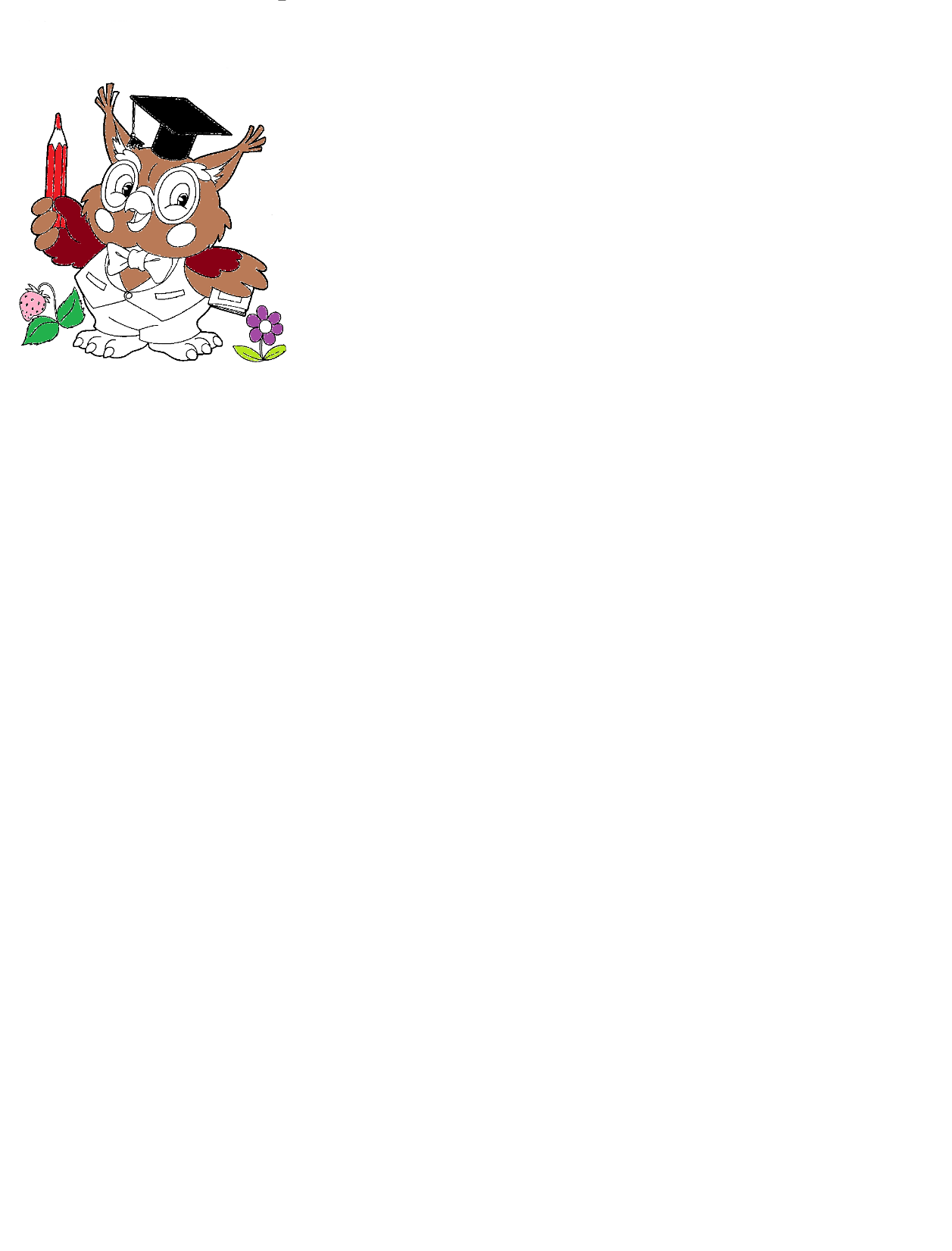 зверек
ножка
ошибочка
доска
Укажи слово с проверяемой безударной гласной в корне слова:
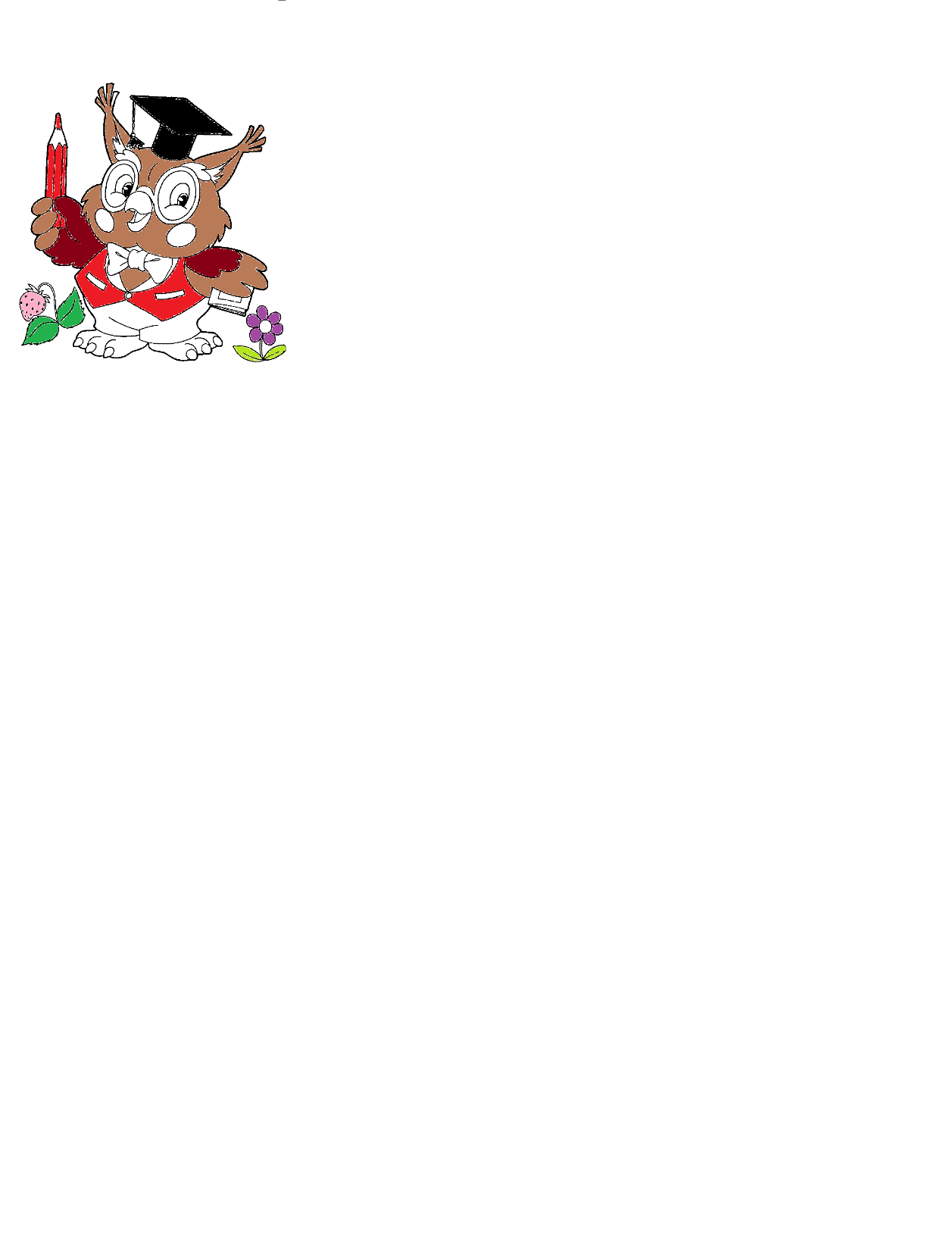 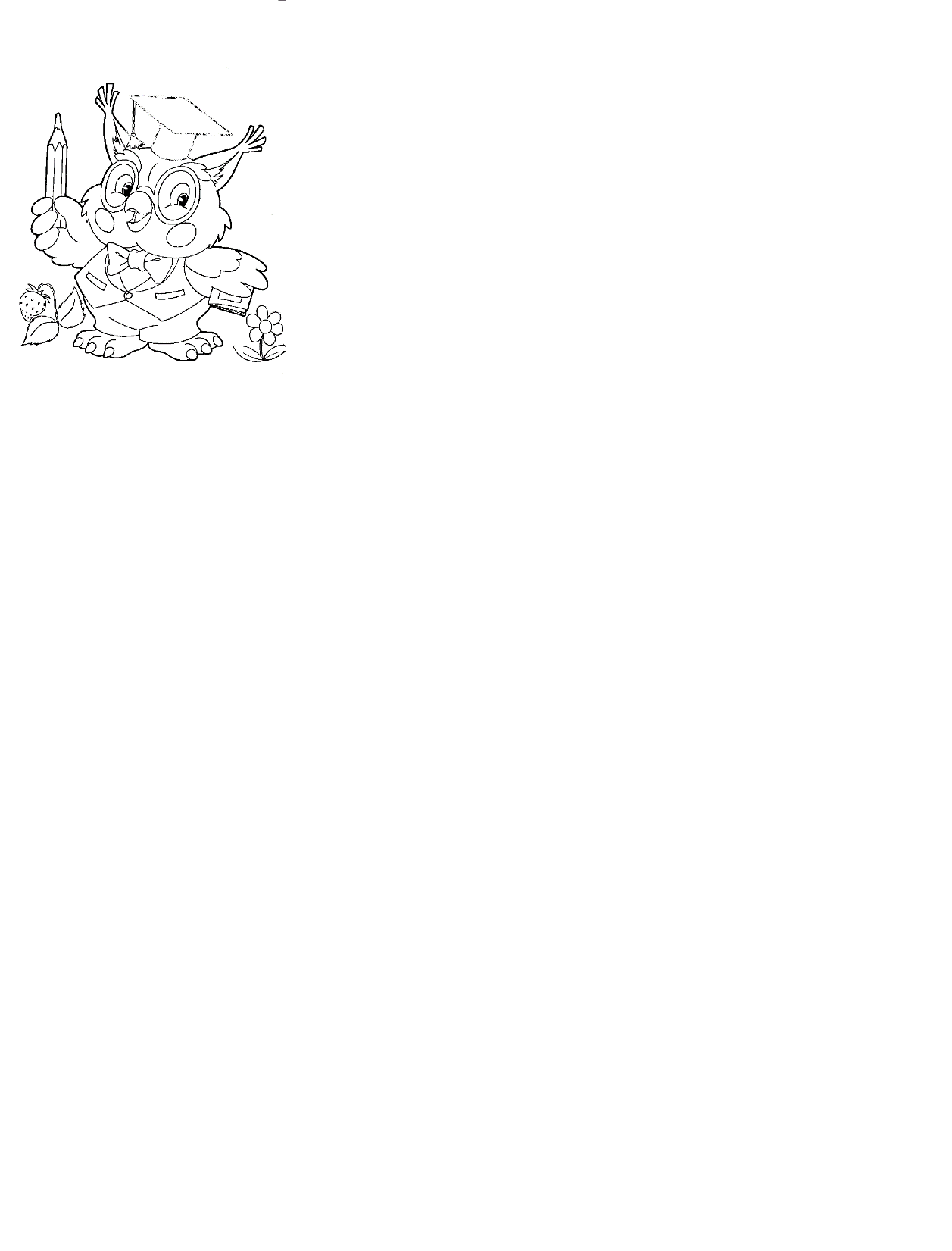 пляшет
комната
громкий
бродяга
Найди слово с непроизносимой согласной:
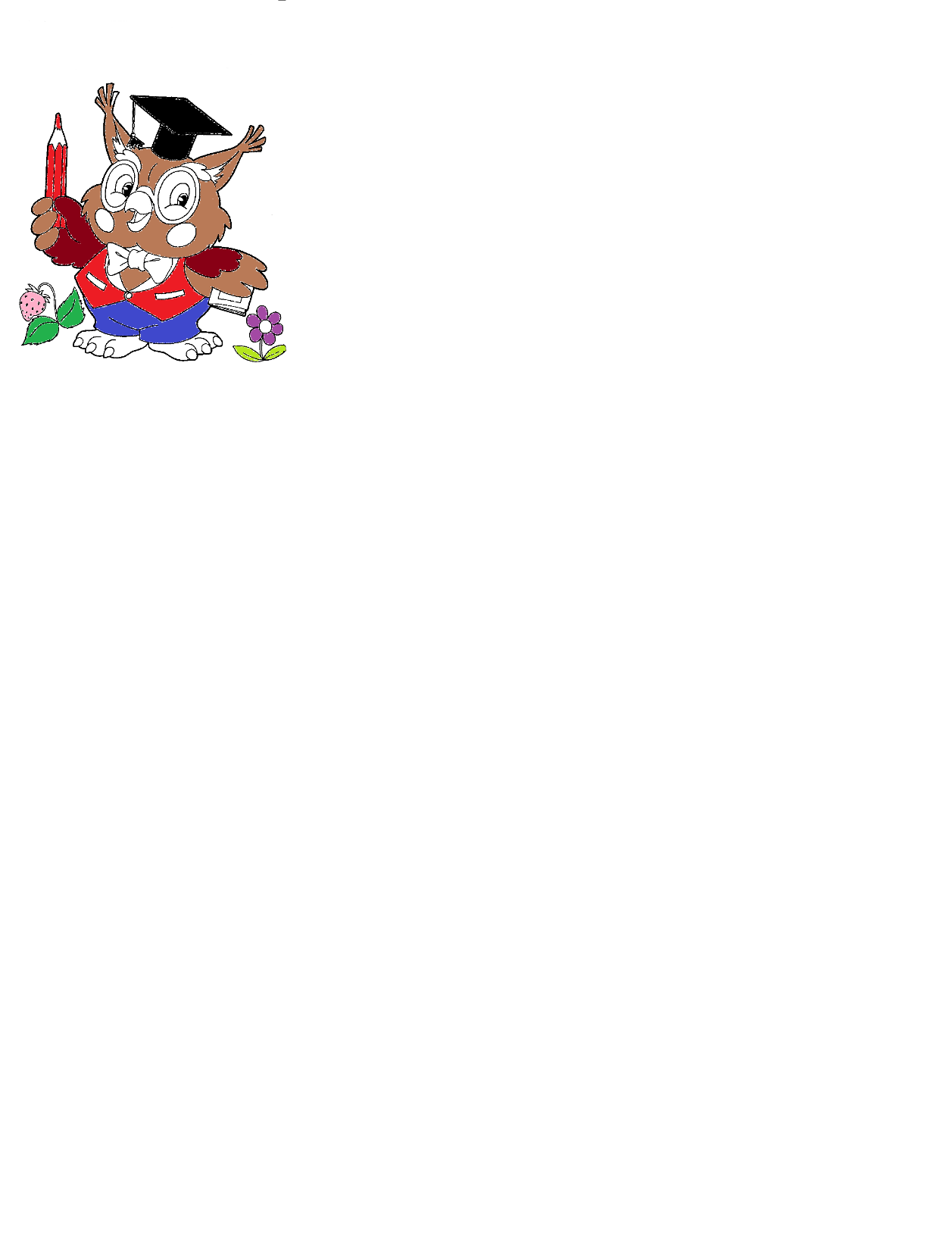 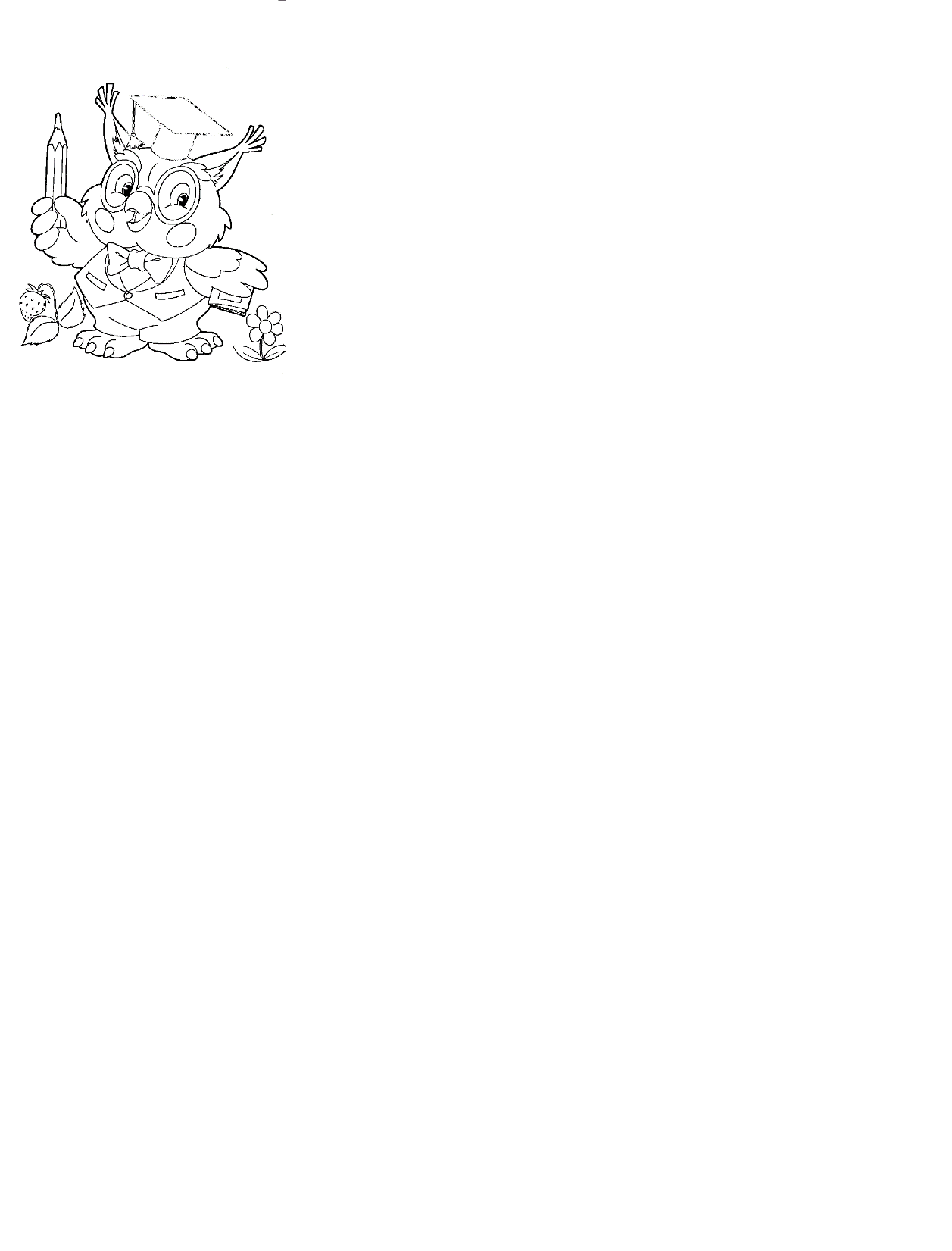 сердечный
капуста
тростник
шоссе
Выбери существительное, не имеющее единственного числа:
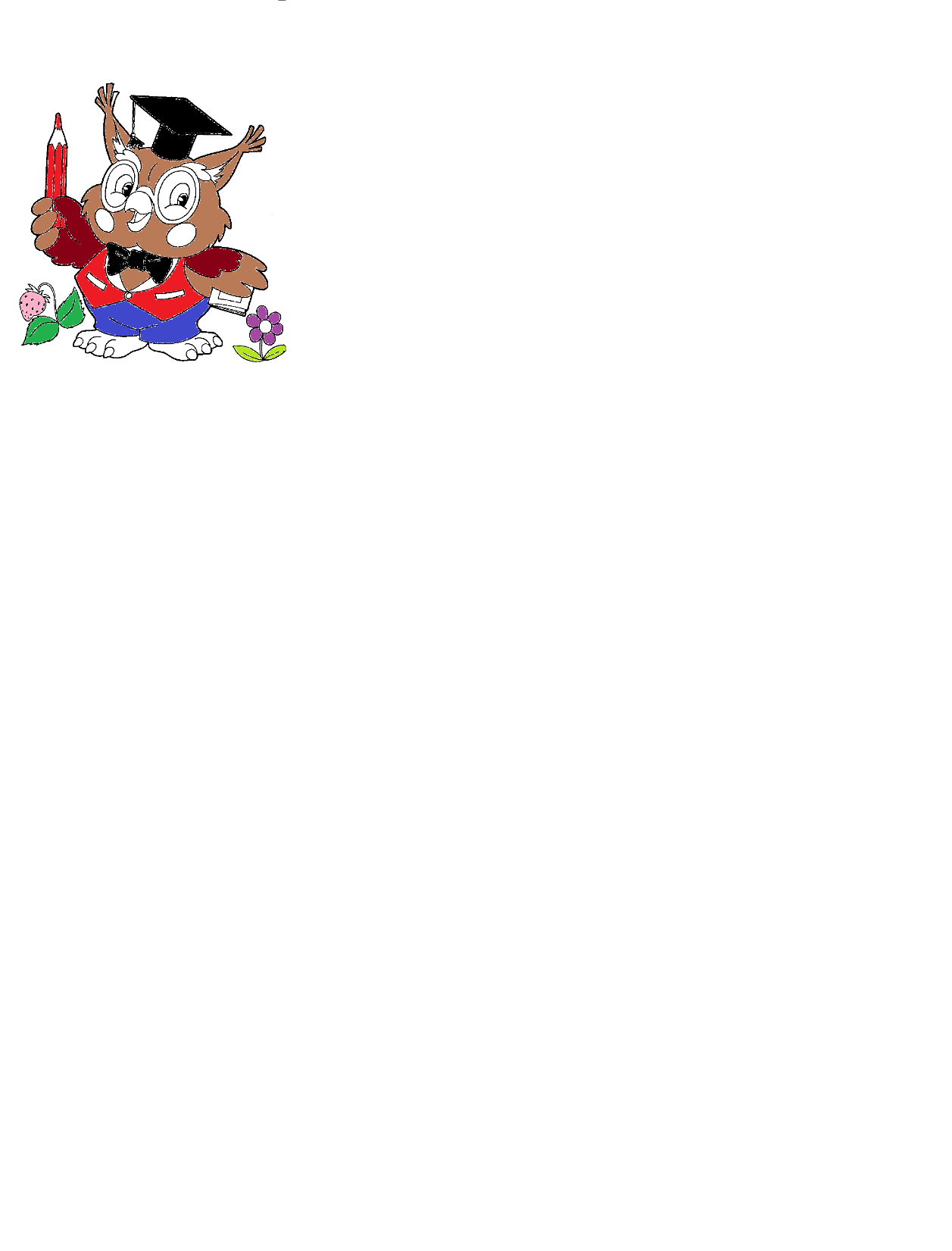 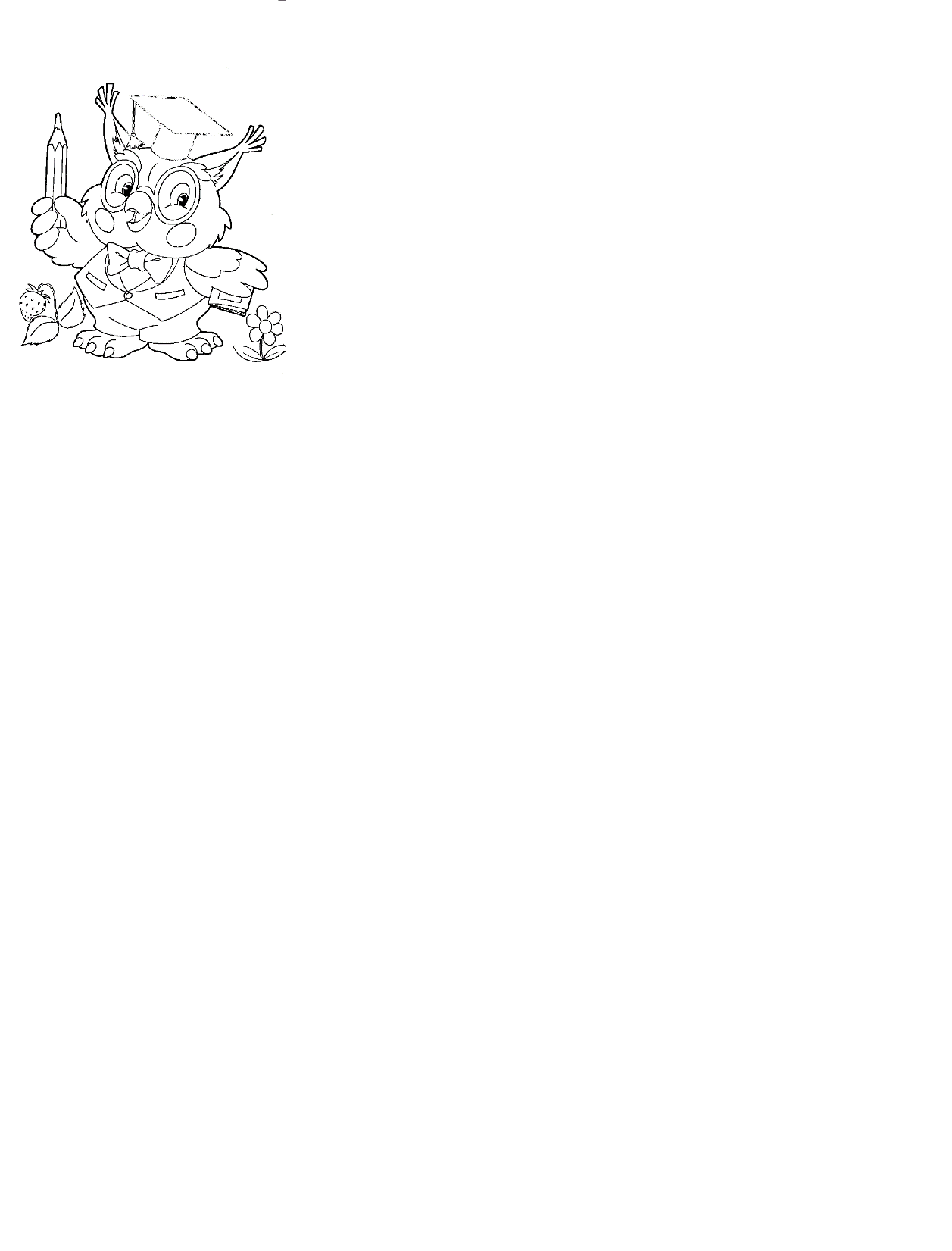 сапоги
лилии
щипцы
листья
Выбери «лишнее» по написанию слово:
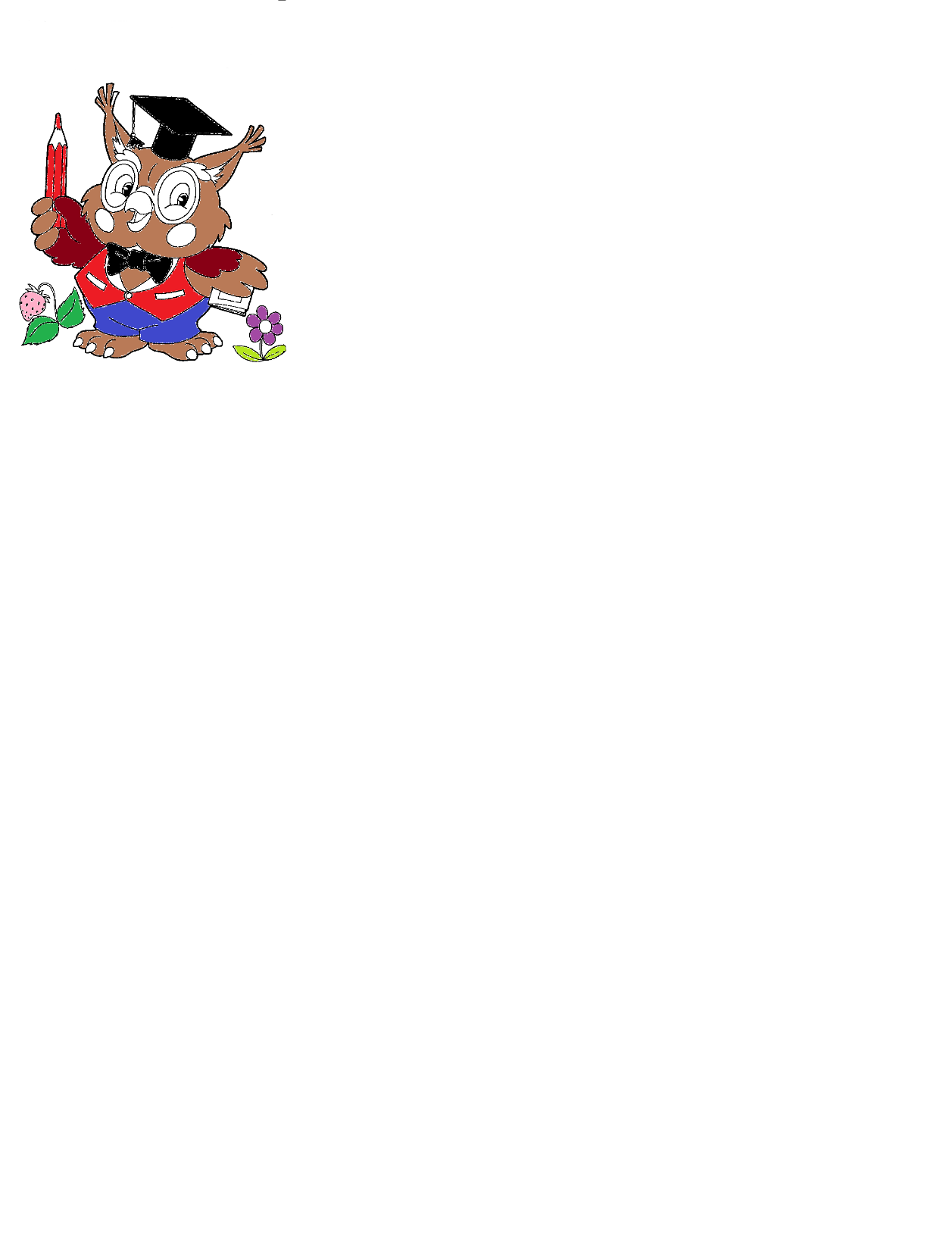 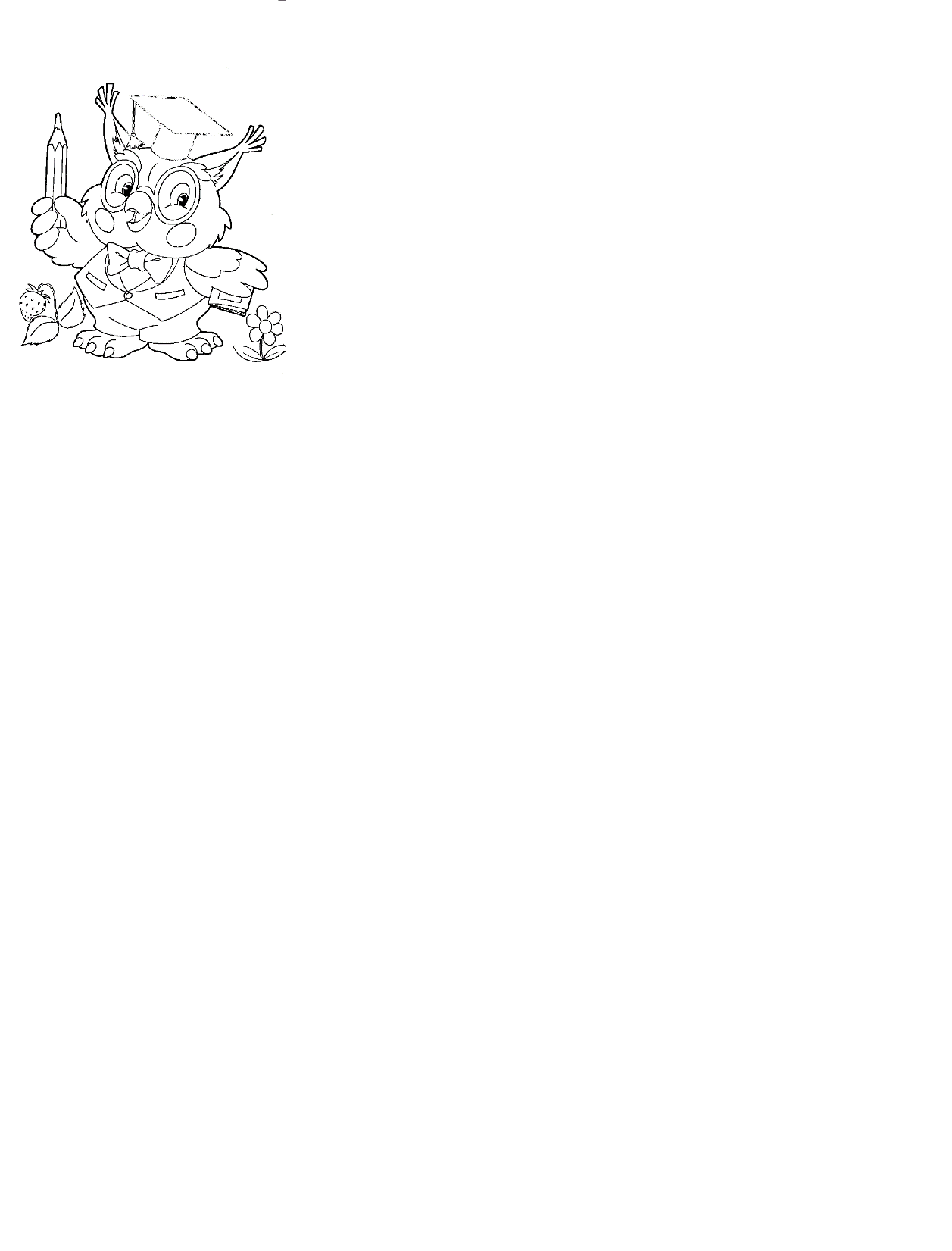 сторож(?)
дич(?)
плющ(?)
богач(?)
Выбери в предложении существительное 2 склонения: Березки выстроились в ряд вдоль дороги.
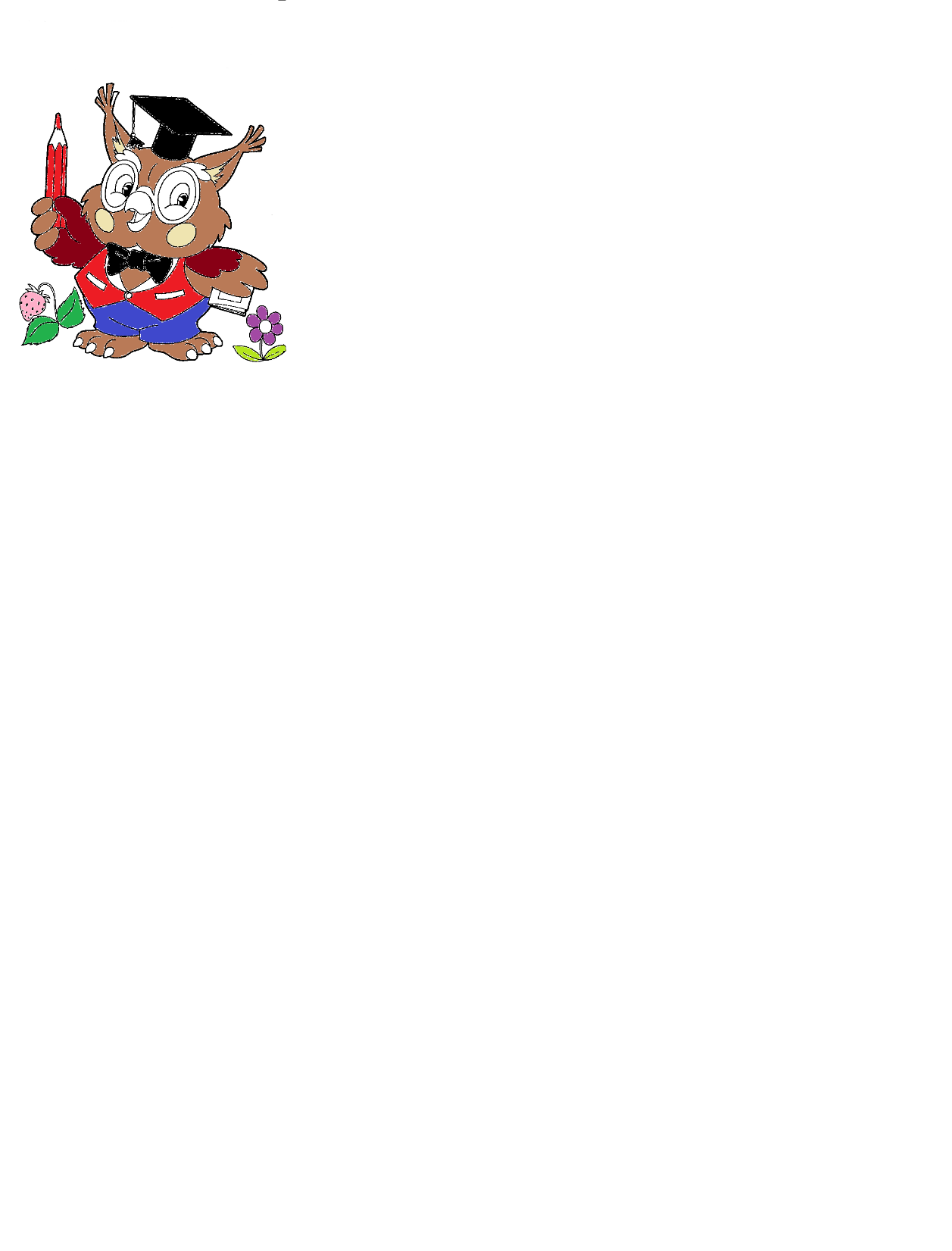 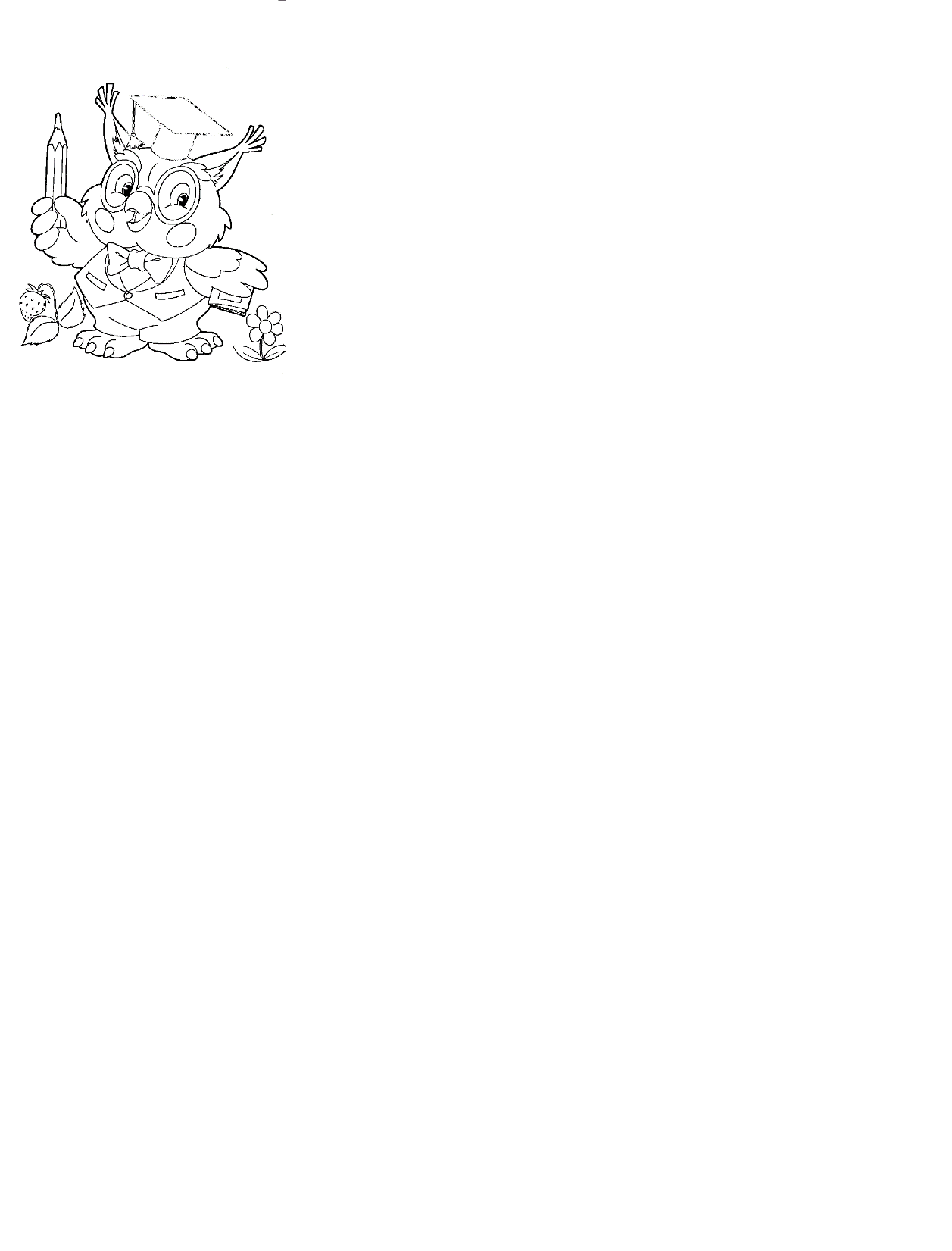 выстроились
вдоль дороги
в ряд
березки
Найди прилагательное в Д.п.:
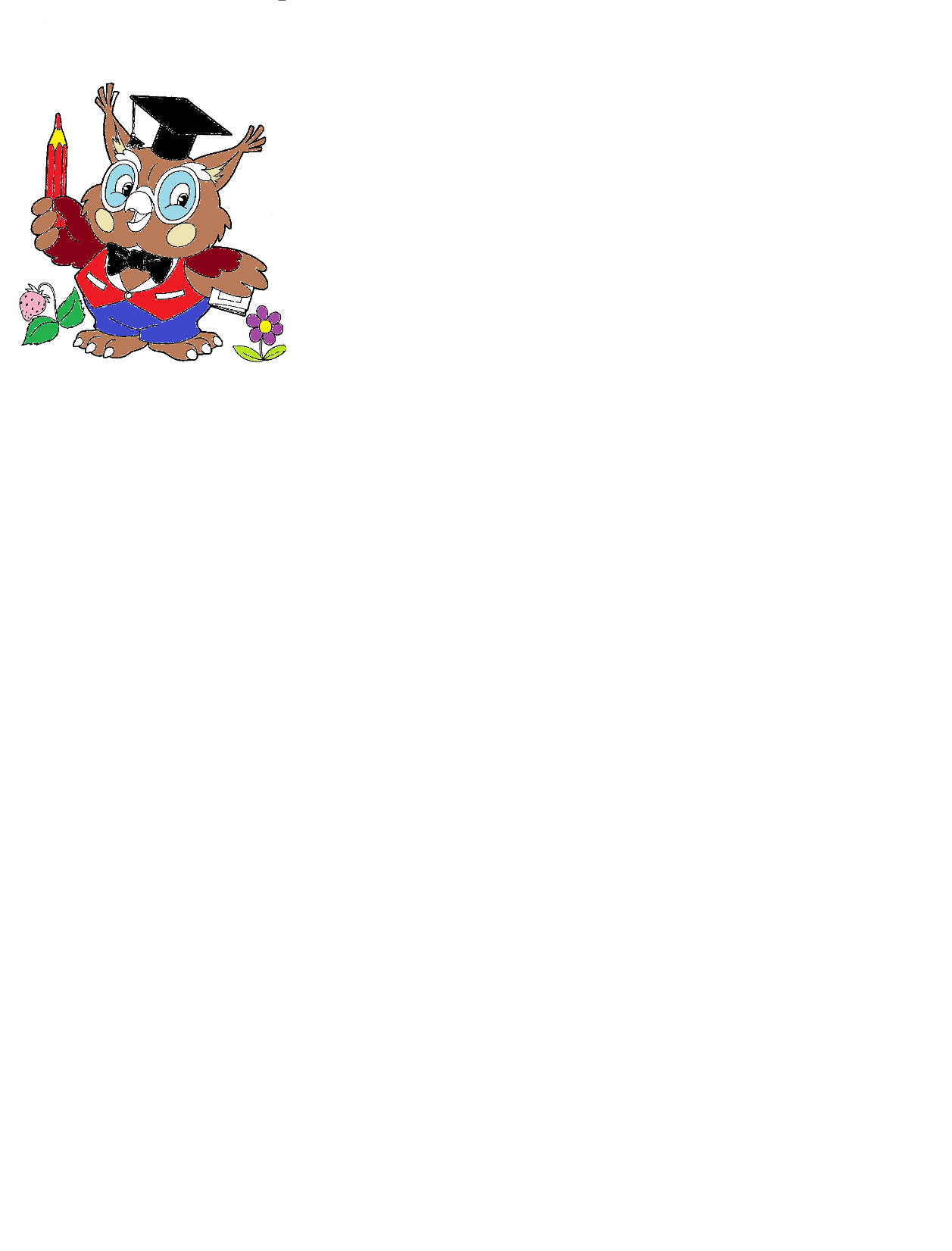 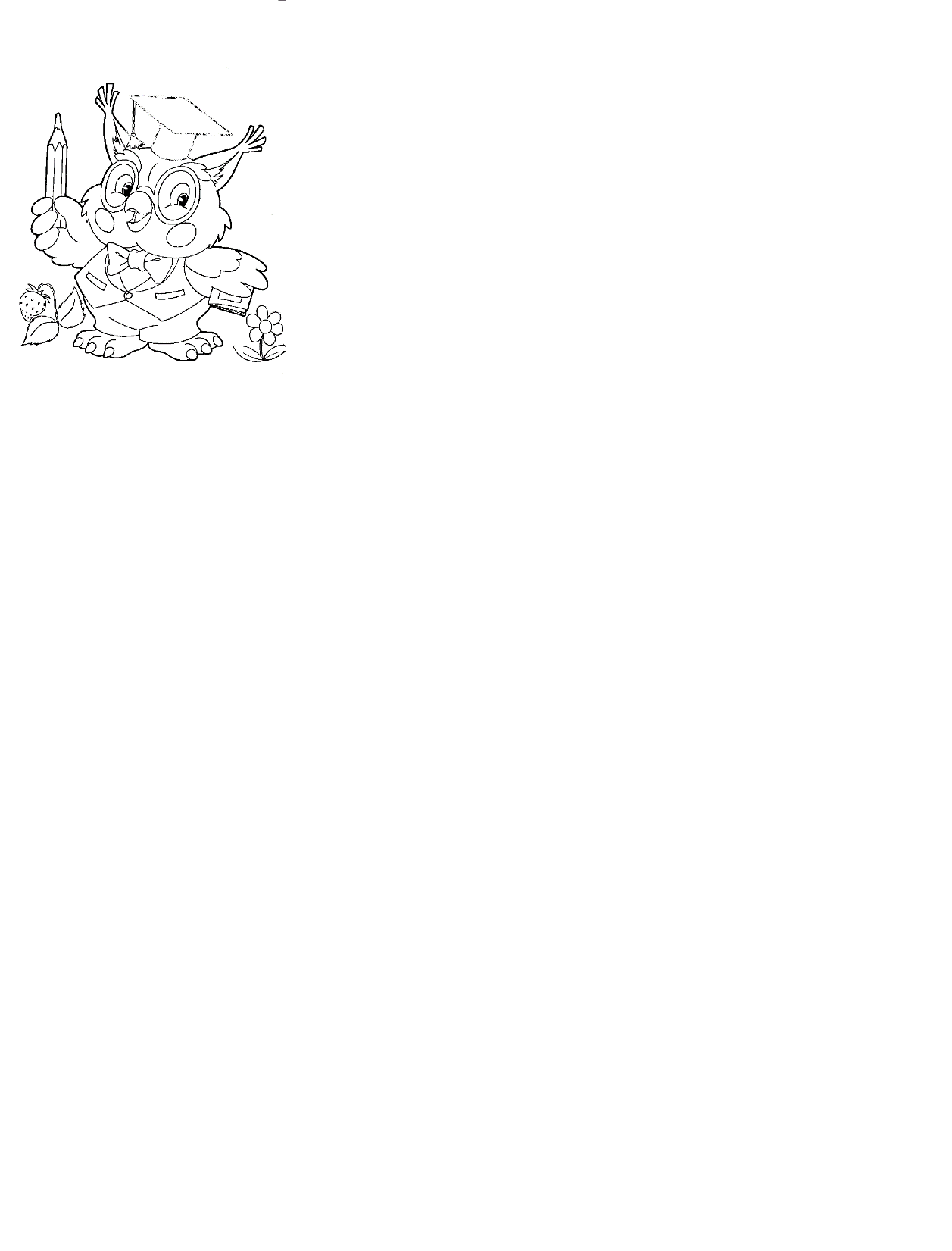 садовой ягоды
на теплом берегу
по свежему воздуху
теплым днем
Подбери близкий по значению глагол – найти:
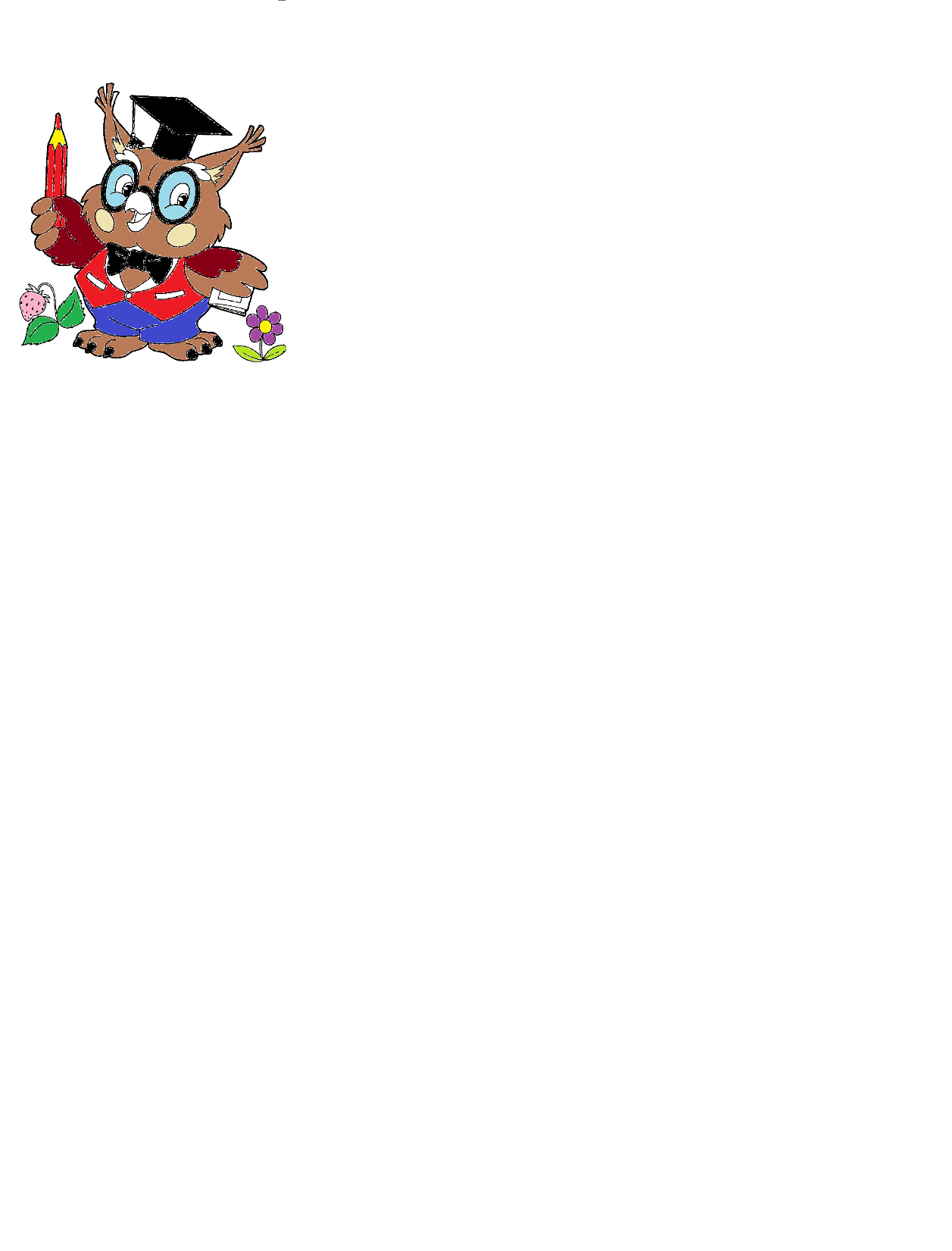 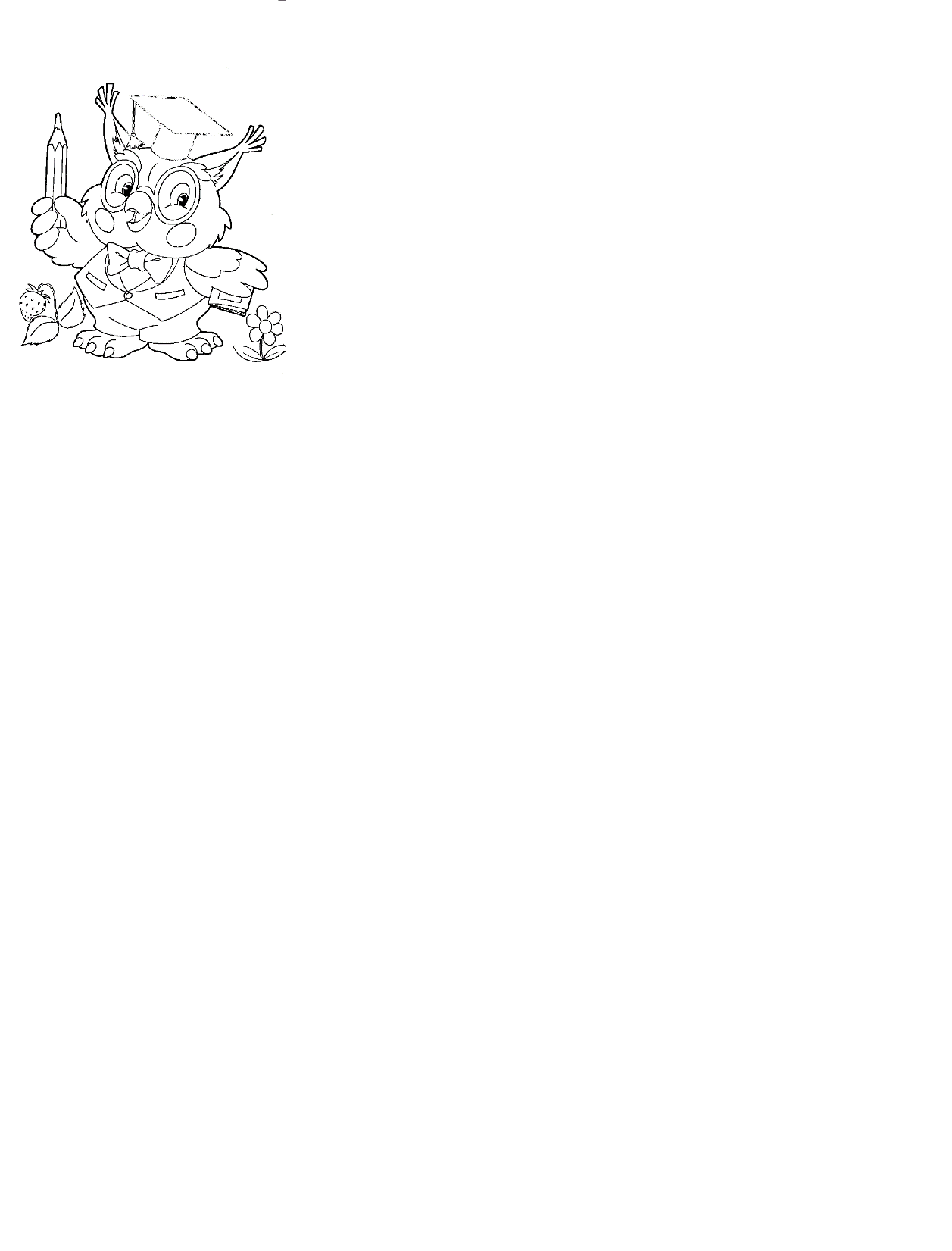 уронить
принести
отыскать
потерять
Укажите в предложении дополнение –
Зима укрыла свежим снегом равнины.
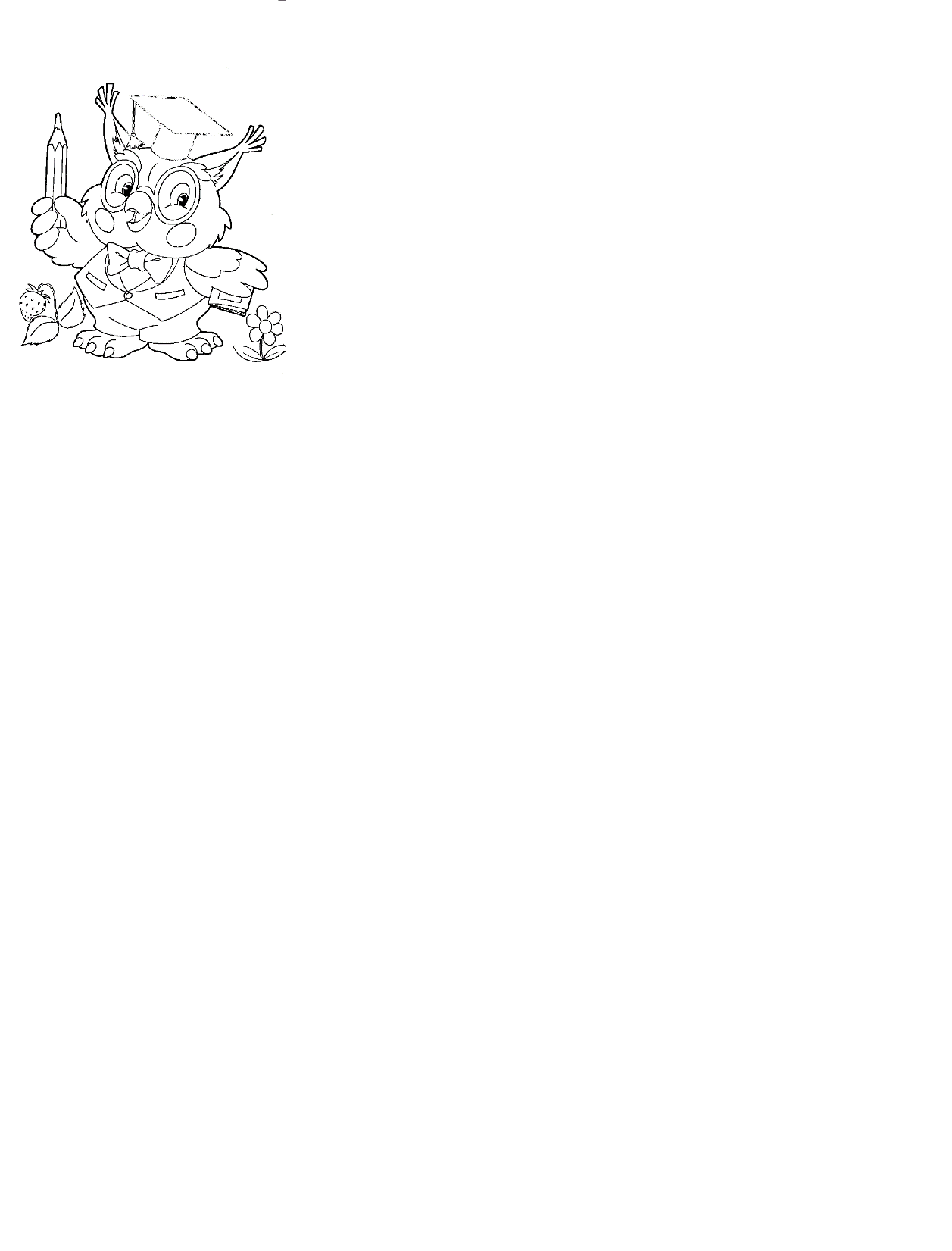 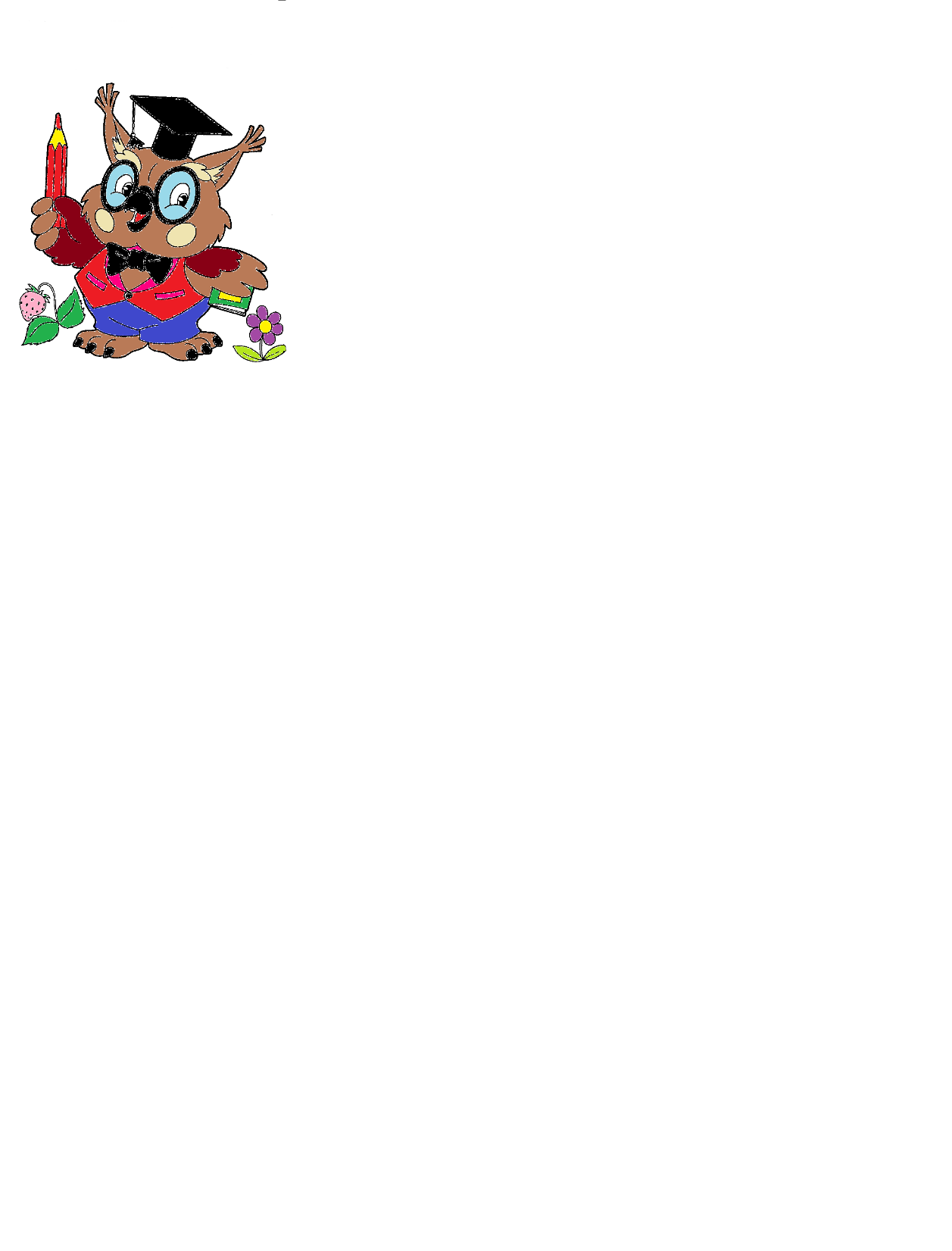 свежим
равнины
укрыла
зима
Молодец!
 Приз!
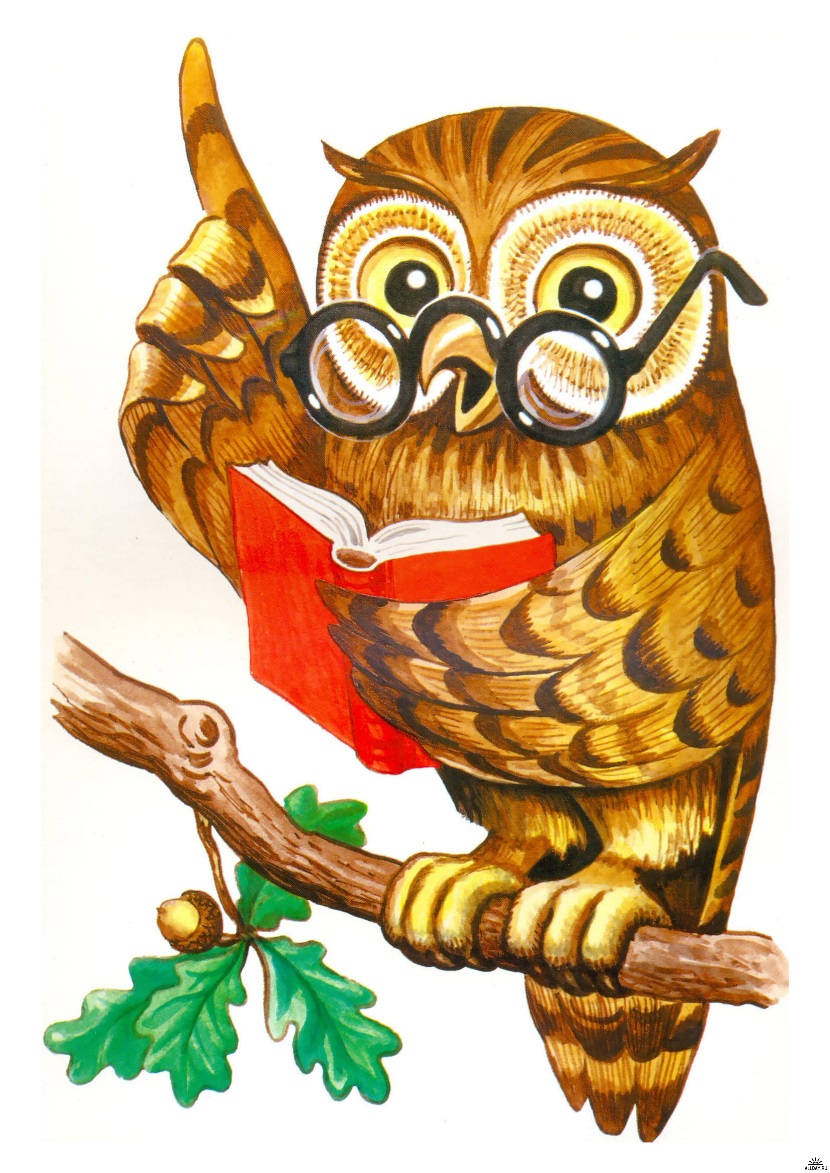 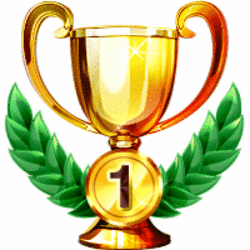 ВЫХОД
Источники:
http://www.edu.cap.ru/home/8832/sova.jpg - сова 
http://i1.imageban.ru/out/2012/06/05/f8e57e1c62a807fda5c081cc4b3ac90f.jpg - сова  раскраска
http://s1.pic4you.ru/allimage/y2012/08-03/12216/2304968.jpeg - фон
http://animashki.org/_bl/29/43541764.gif - кубок

Руководитель МАСТЕР-КЛАССА - Фокина Лидия Петровна.